«Проблемы и перспективы реализации профессионально-ориентированных мероприятий для обучающихся школ г.  Заринска »13.03.2024 г.
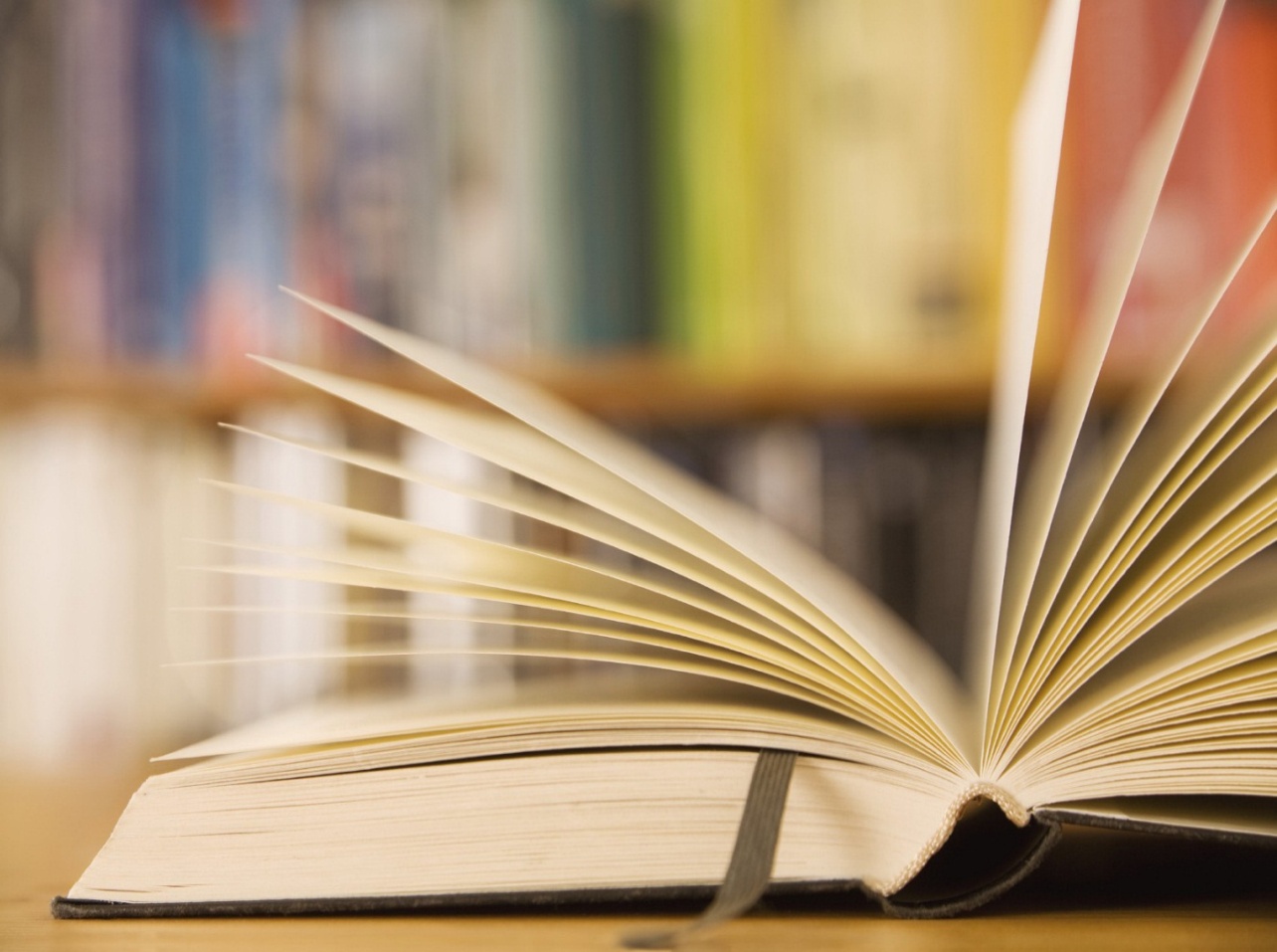 Мязина Юлия Чонгильевна Зам. директора по УПР 
КГБПОУ «ЗПТ»
РИП - Организация предпрофильной подготовки школьников посредством внедрения сетевой формы взаимодействия с образовательными организациями г. Заринска
Школа
Профориентация
Анкетирование
Элективные курсы
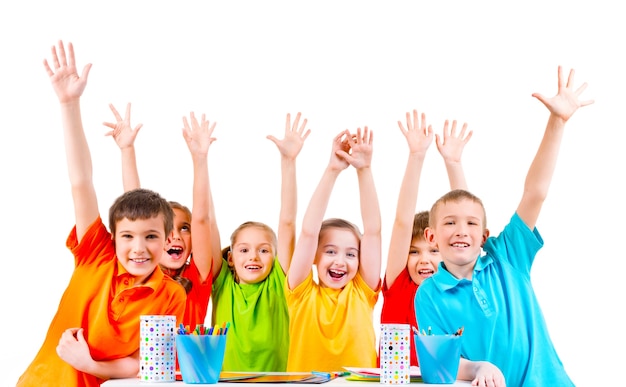 Учащиеся
Техникум
РИП «Интегрированная форма организации профориентационной работы, как способ формирования кадрового резерва предприятий»
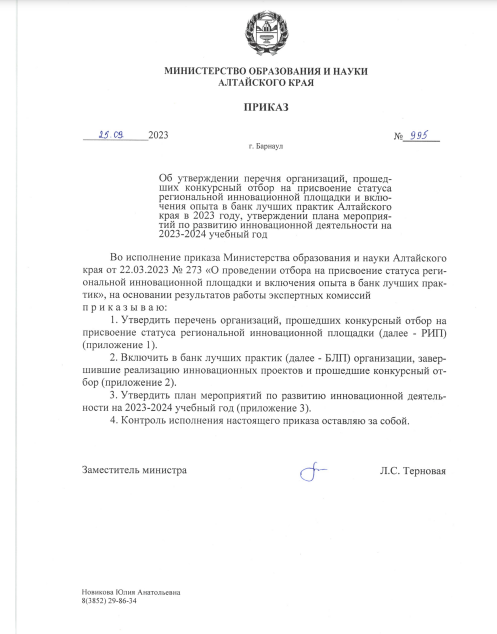 2023-2026 г.
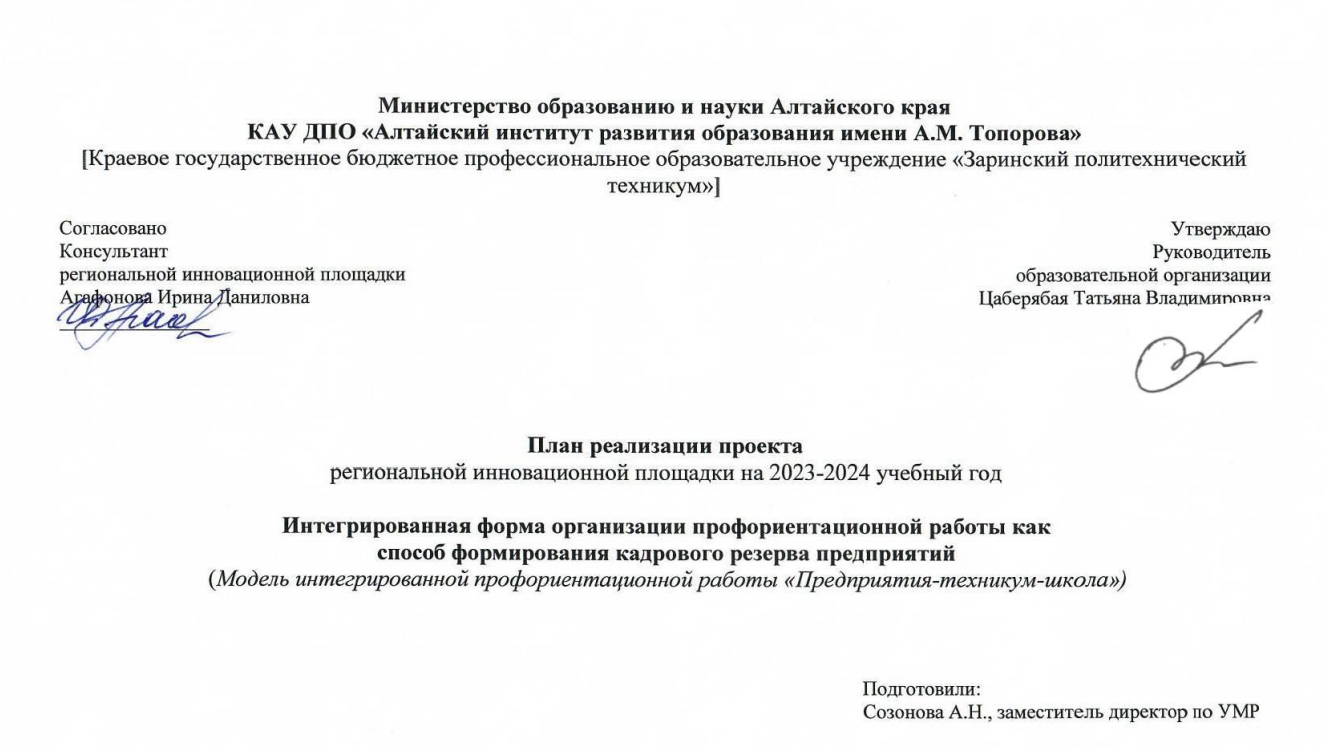 Т Е Х Н И К У М
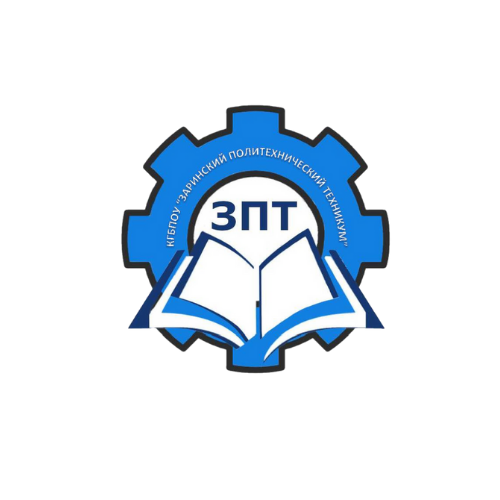 Элективные курсы
Профессиональные курсы
Мастер- классы
Конкурсы, олимпиады
Профессиональные пробы
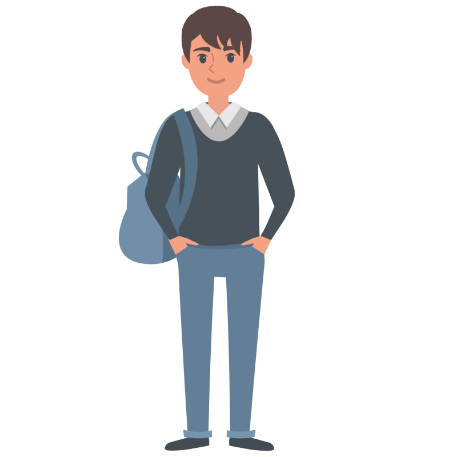 Мастер- классы
Экскурсии в мастерские
Мастер- классы
Мастер- классы
Первая 
профессия
Мастер- классы
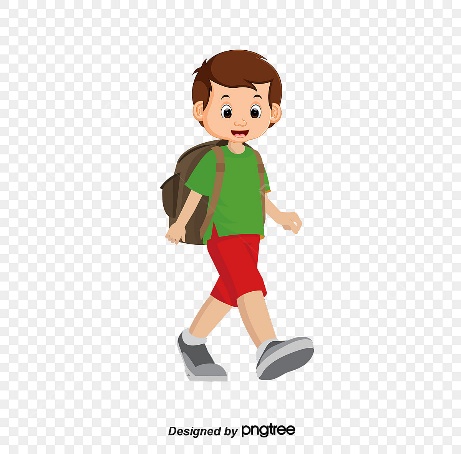 ПРОГРАММА ПРОФОРИЕНТАЦИИ
9 
КЛАСС
8  
КЛАСС
5 КЛАСС
6 
КЛАСС
7 
КЛАСС
10 
КЛАСС
11 
КЛАСС
Ш К О Л А
Студент
Экскурсии
Встречи со специалистами предприятий
Конкурсы, олимпиады
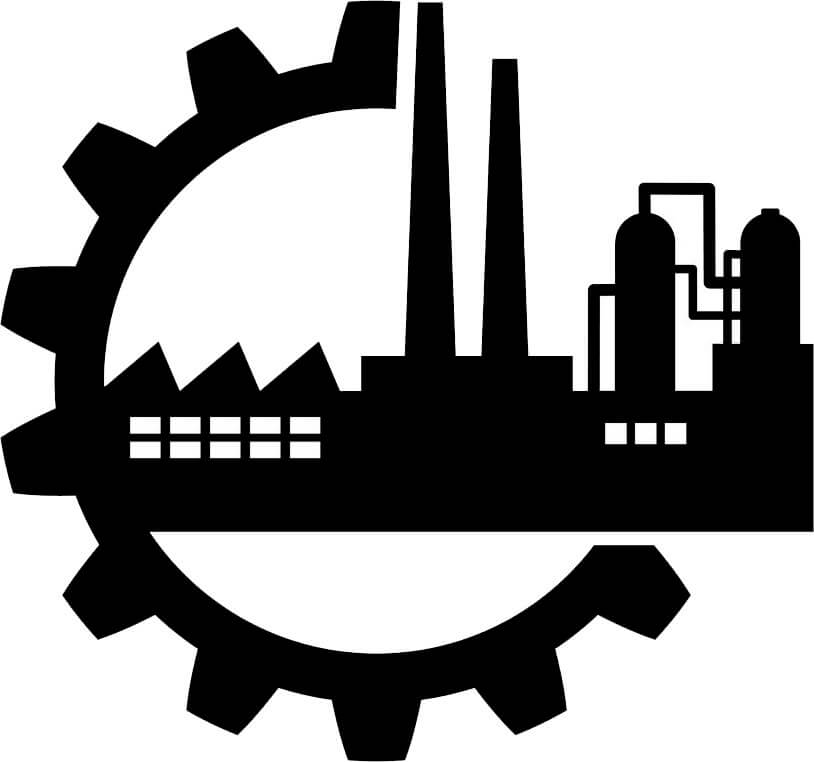 Профильные классы
Р А Б О Т О Д А Т Е Л И
Встреча с директорами школ г. Заринска
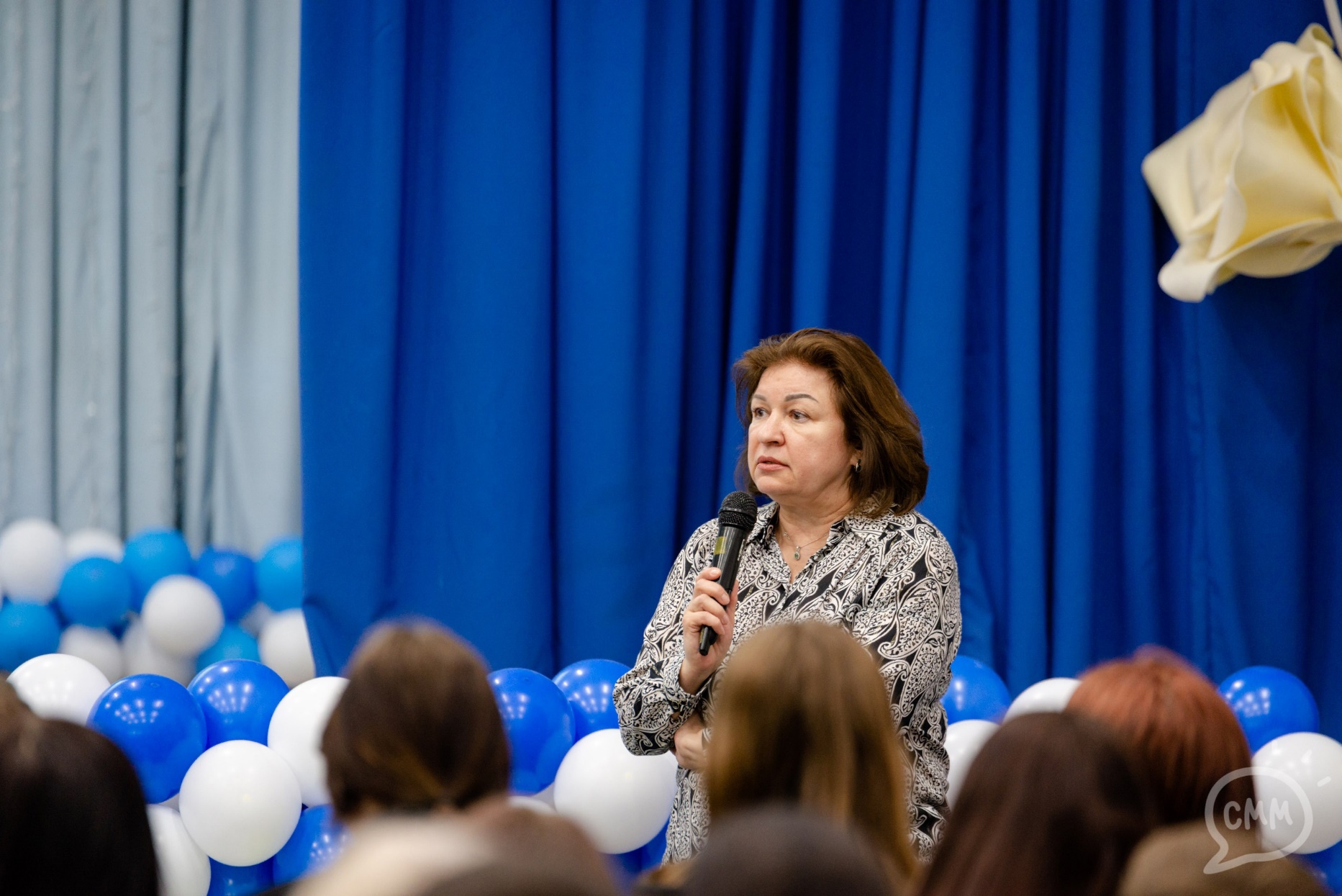 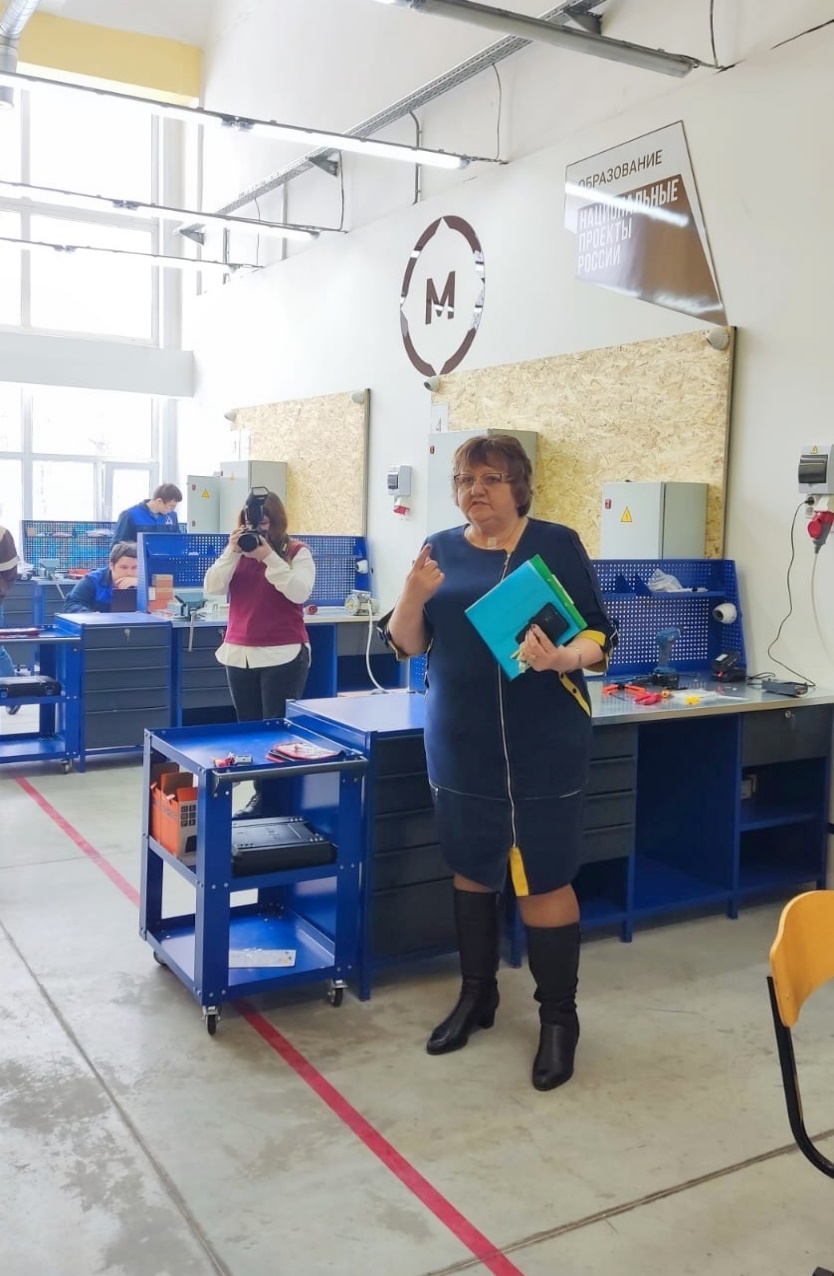 Встреча с директорами школ г. Заринска
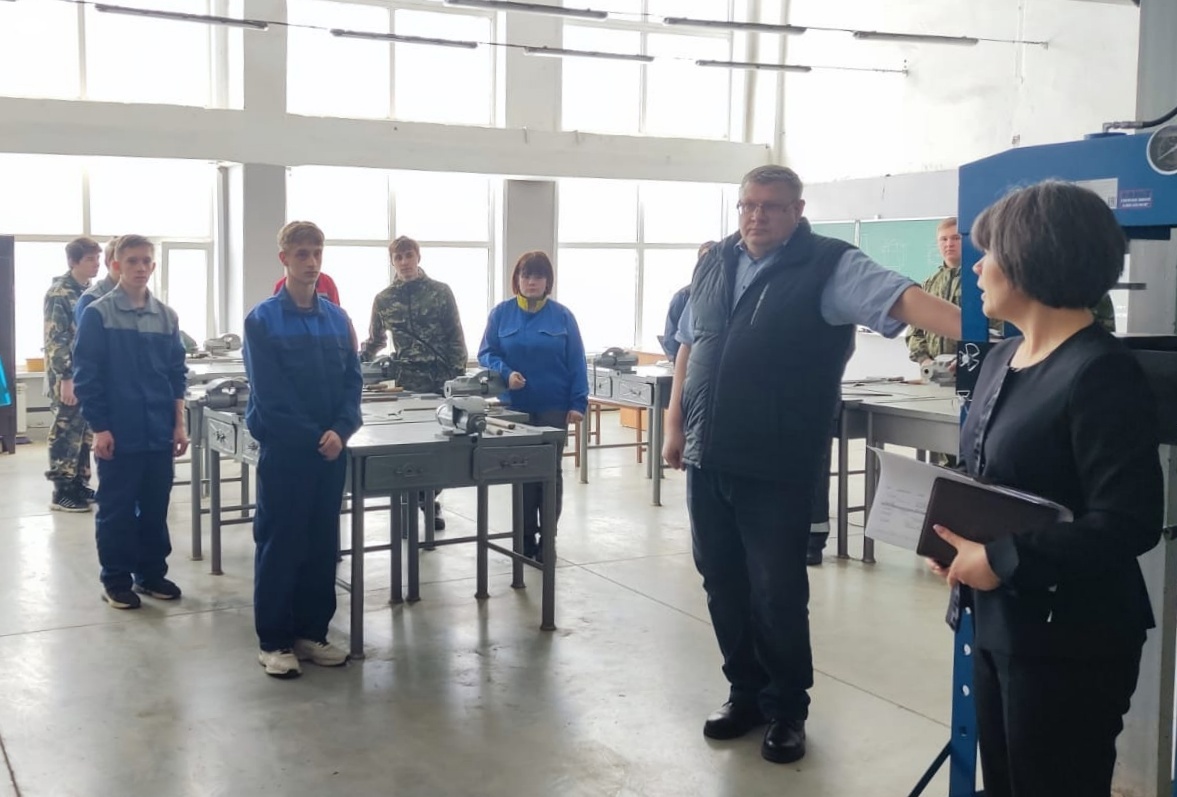 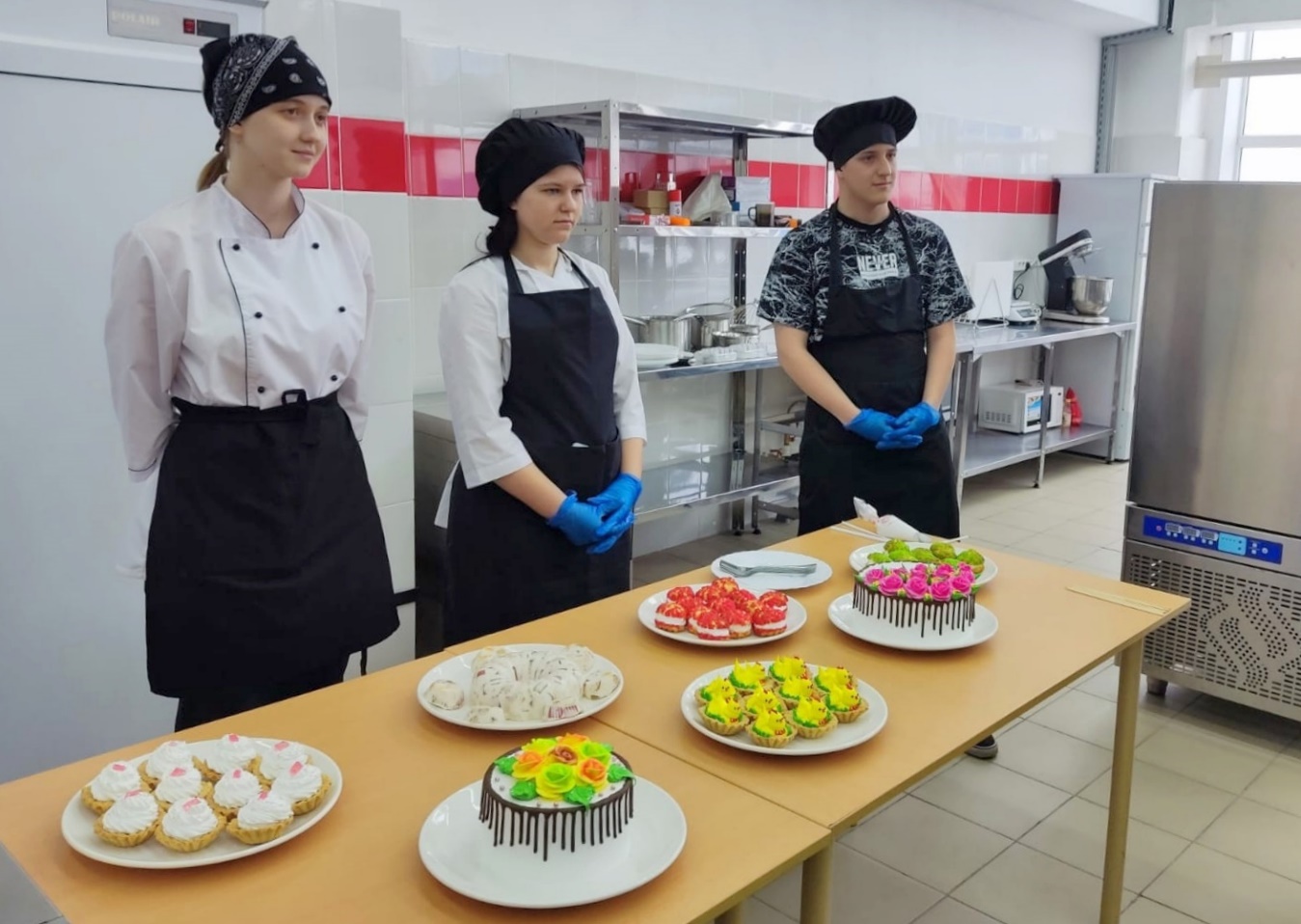 Экскурсии в профессию
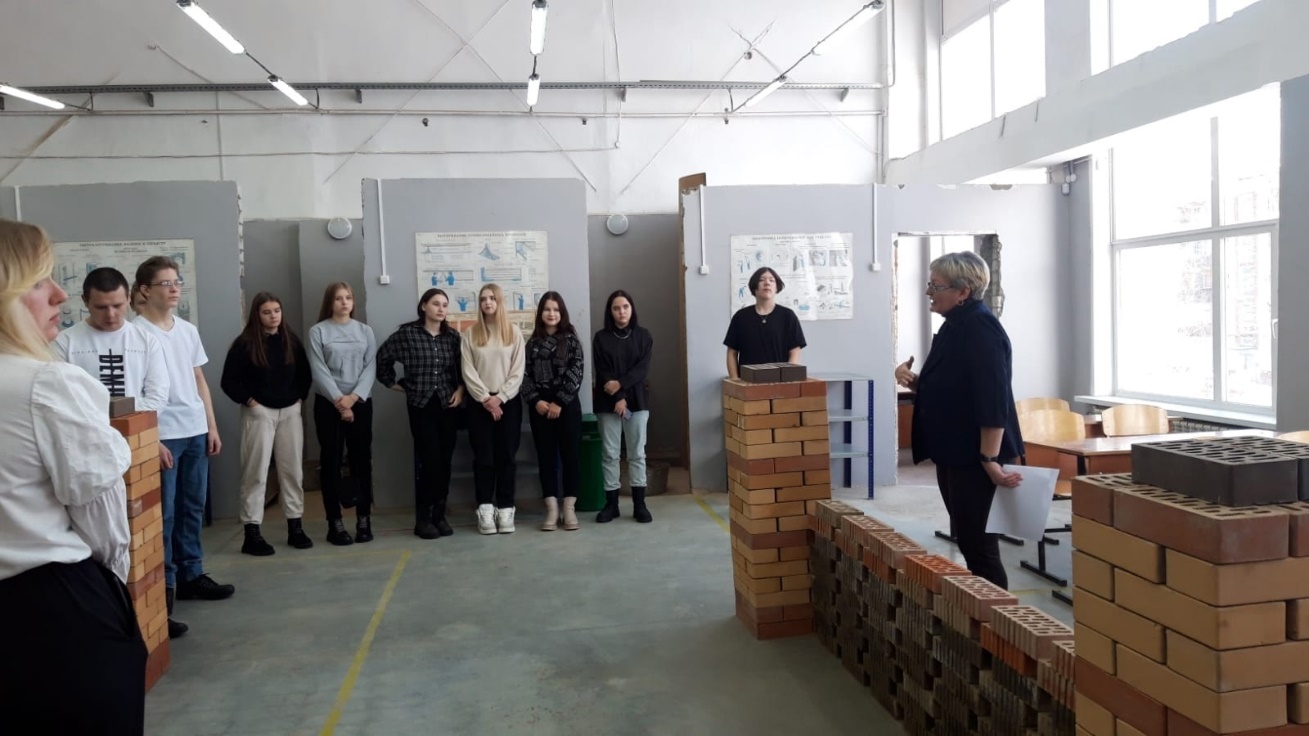 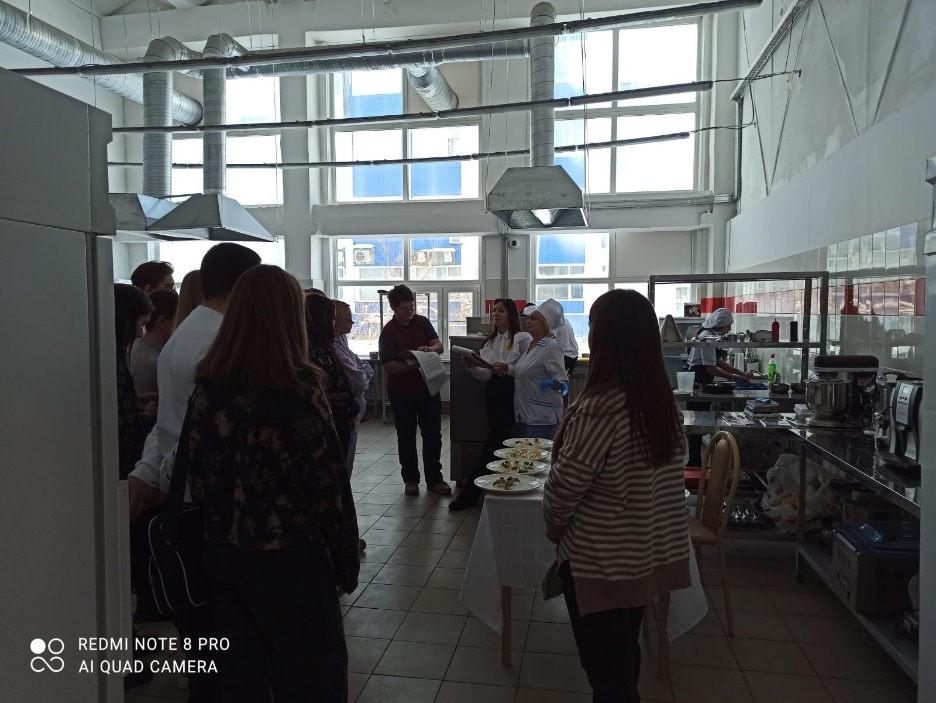 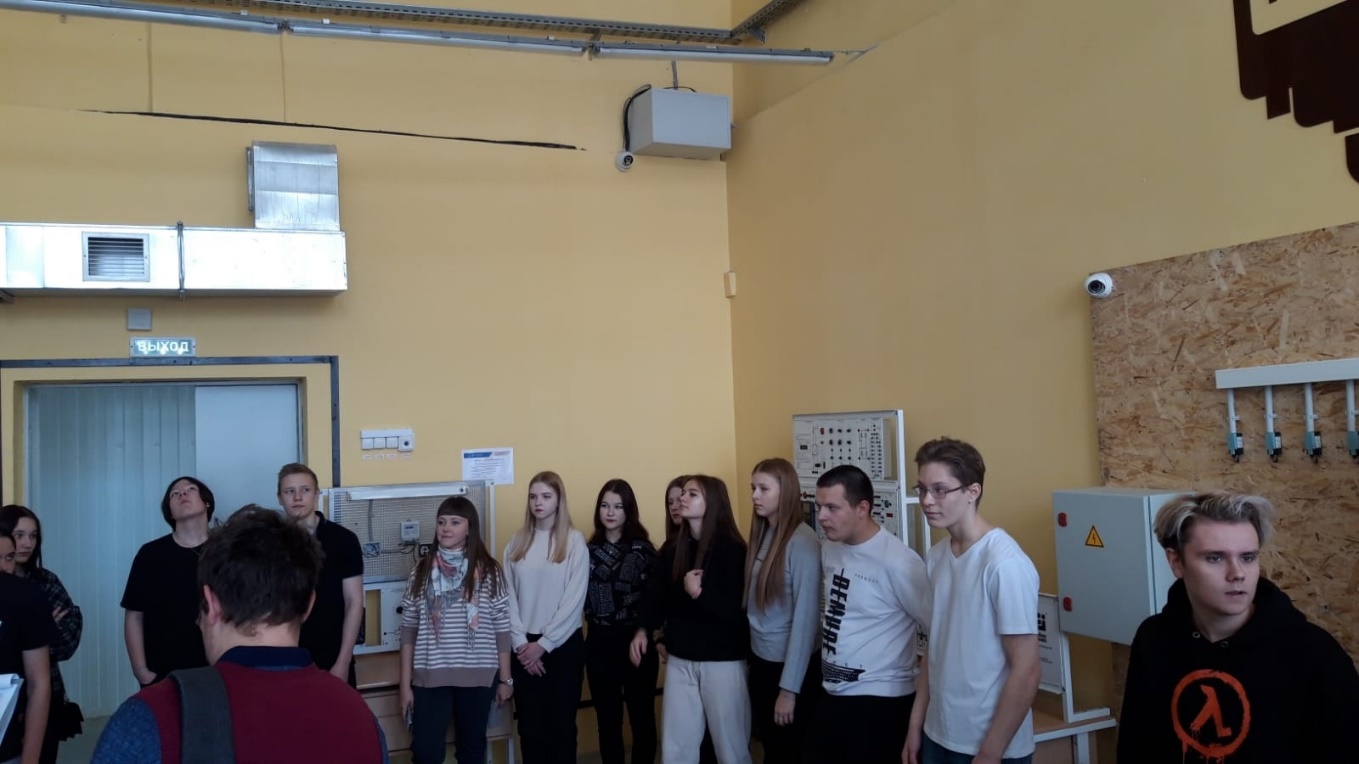 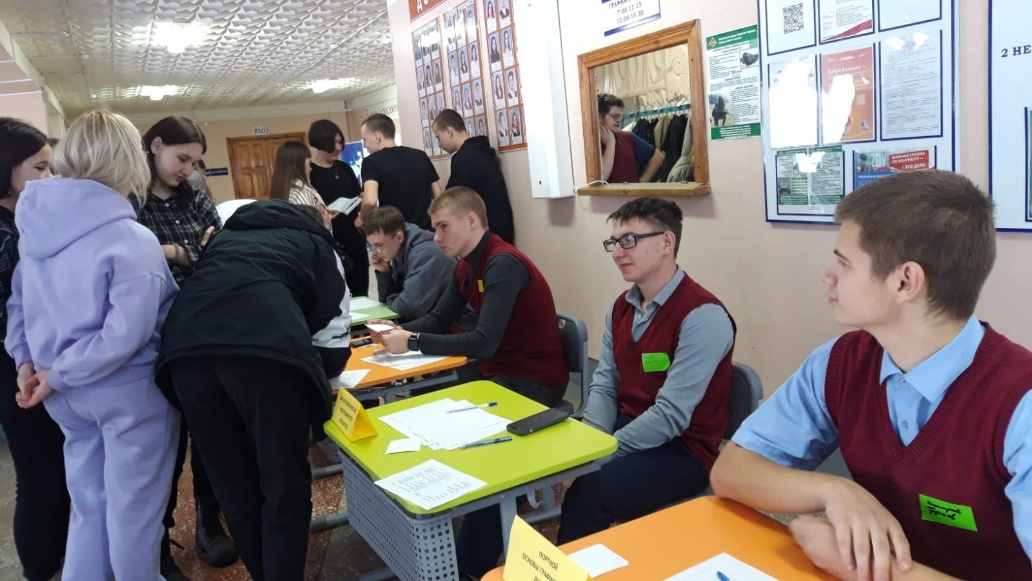 ЭЛЕКТИВНЫЕ КУРСЫ
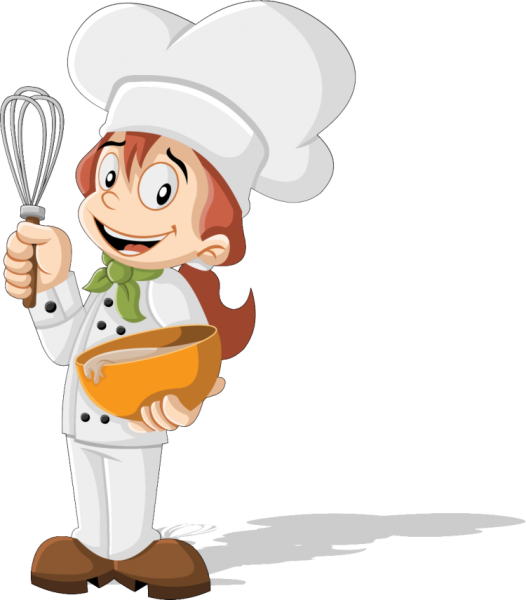 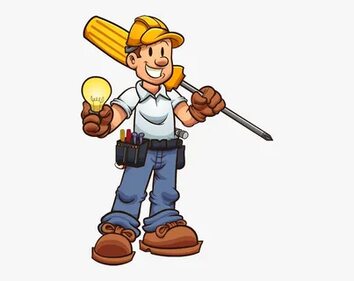 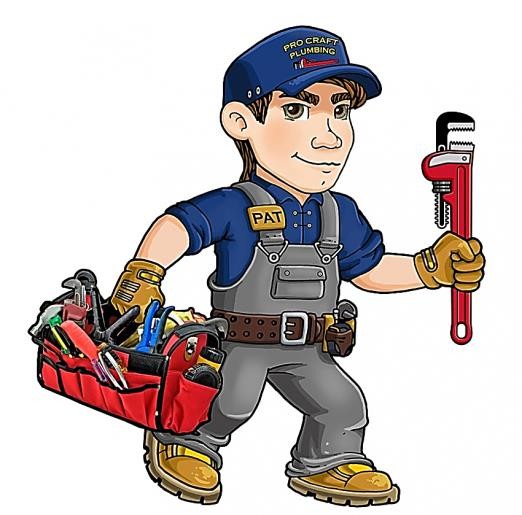 Электромонтер
Основы информационных  технологий
Основы слесарного дела
Портной
Кулинар
Кондитер
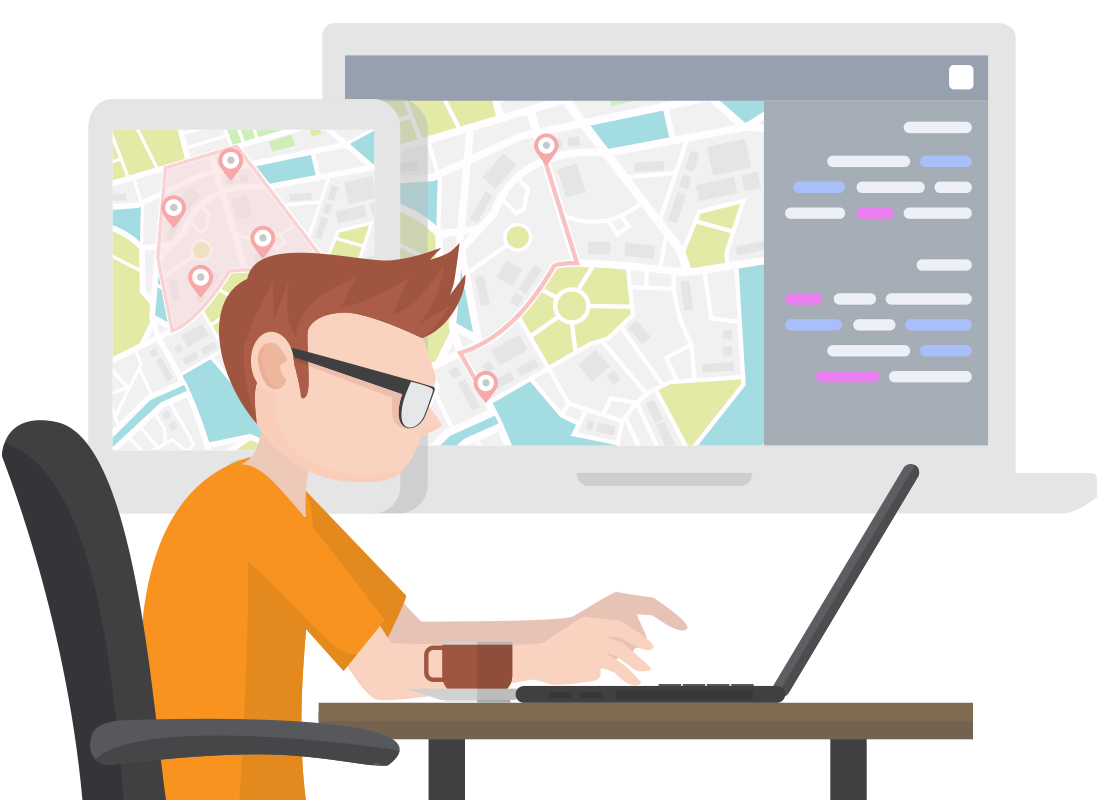 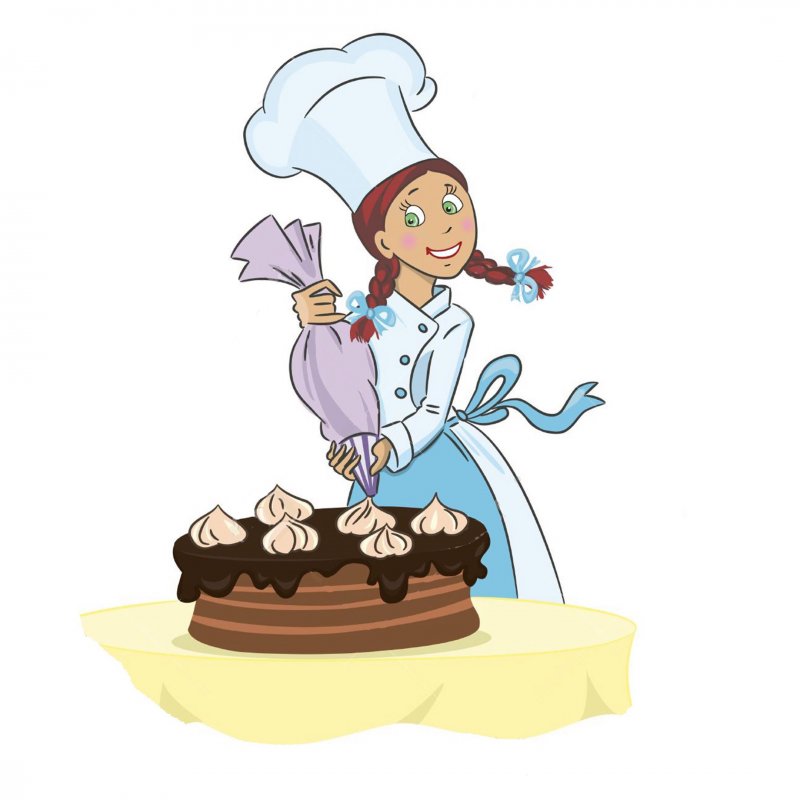 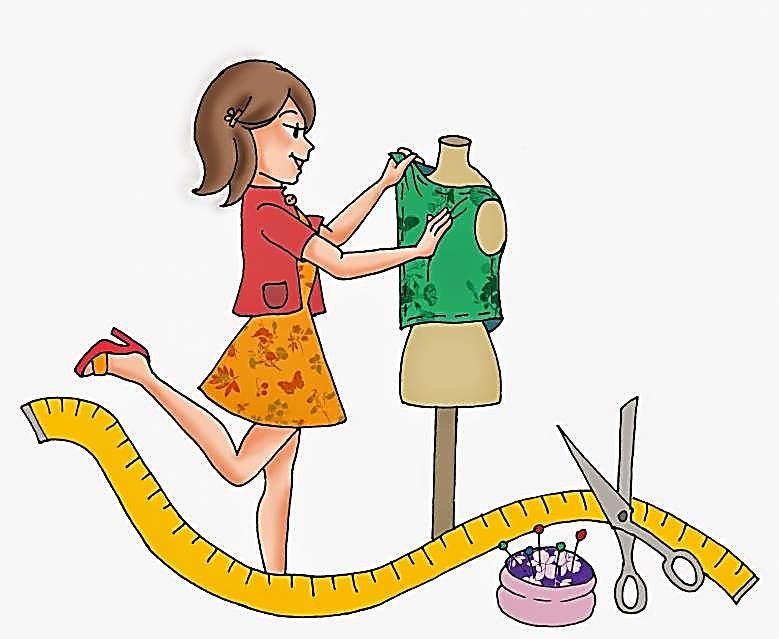 МАСТЕР-КЛАССЫ
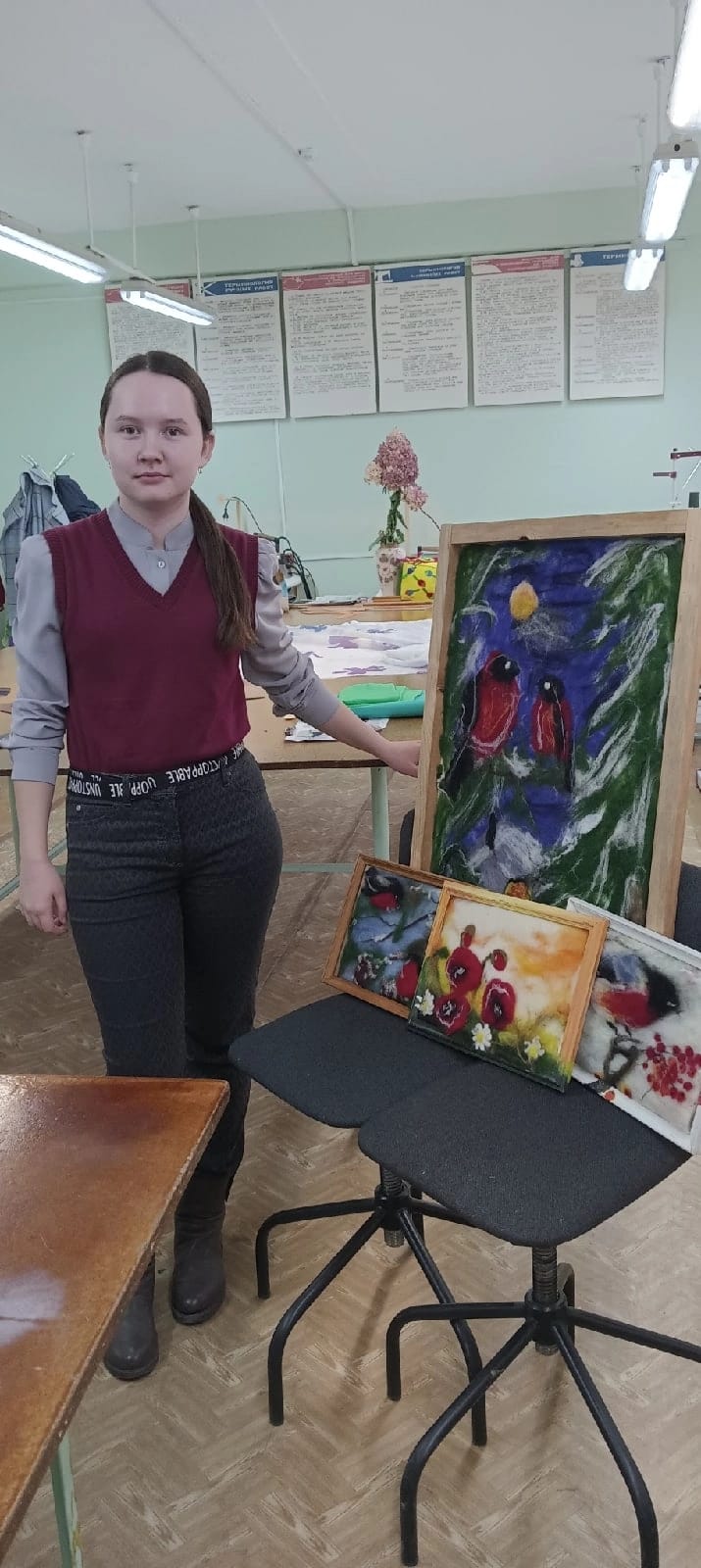 Возраст 10+
Продолжительность 30 - 40 минут
Не более 15 участников
Студенты – наставники
Возможно деление по гендерному признаку
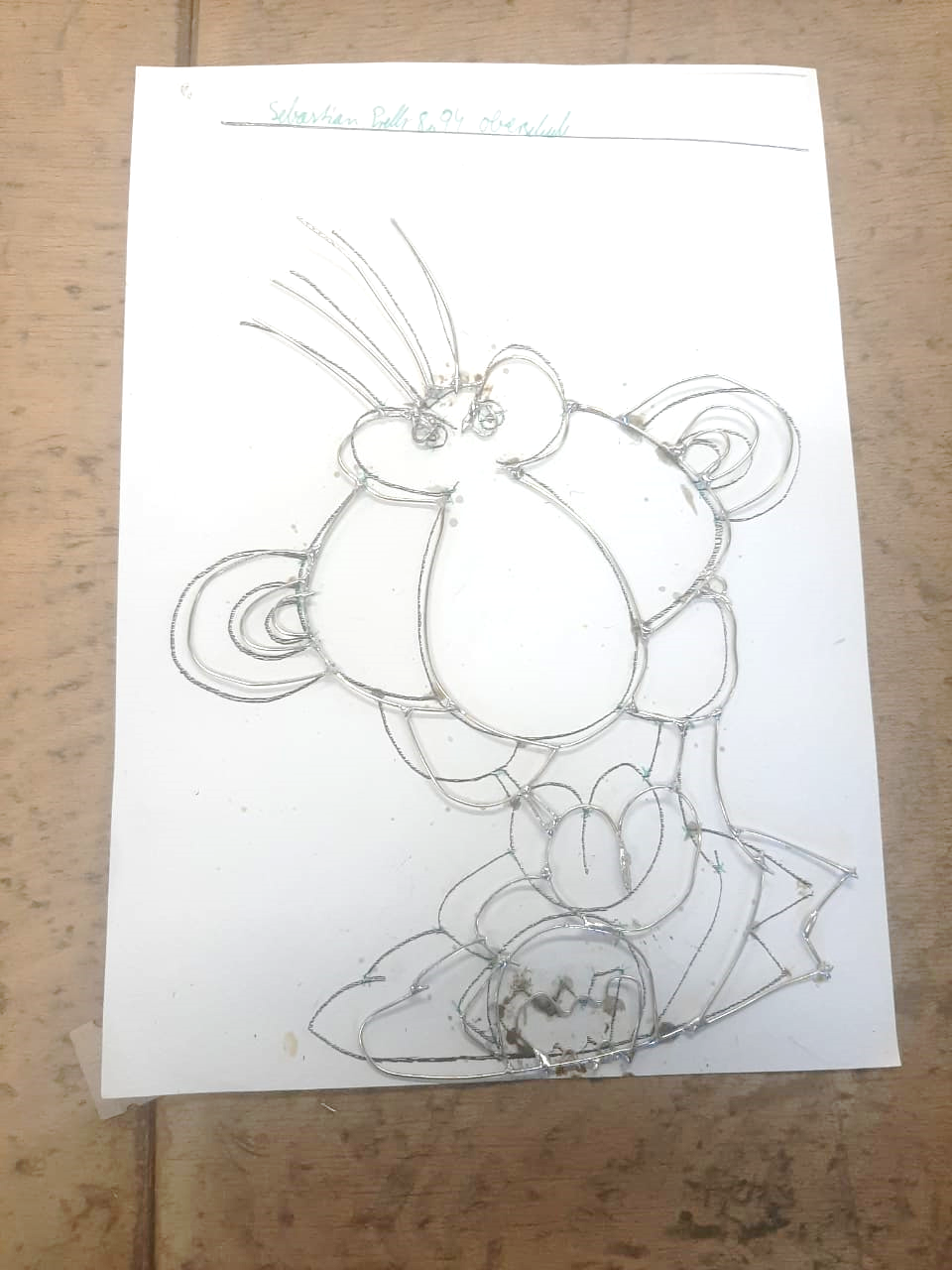 ОАО «Алтай-кокс»
ПРОФЕССИОНАЛЬНЫЕ ПРОБЫ
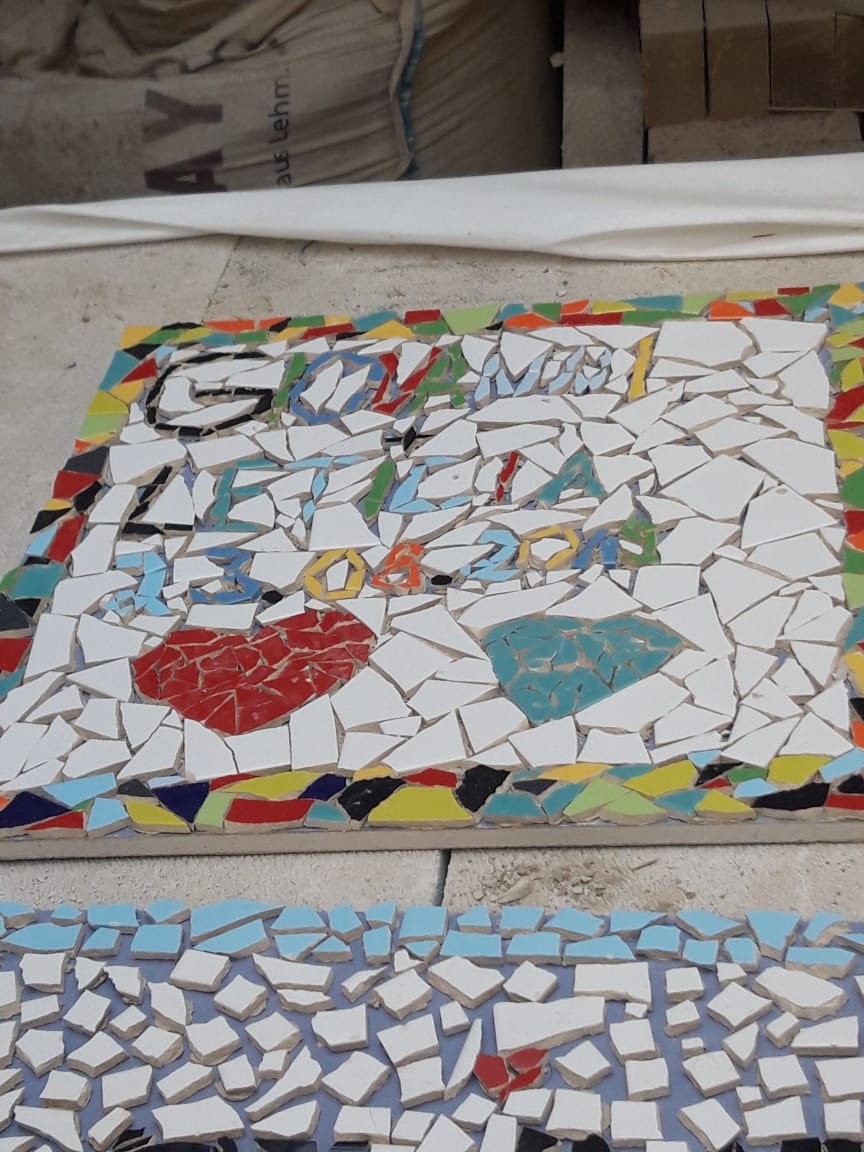 Возраст 11+
Продолжительность от- 40 минут
Не более 15 участников
Студенты – наставники
Проведение серии занятий 
Получение готового продукта
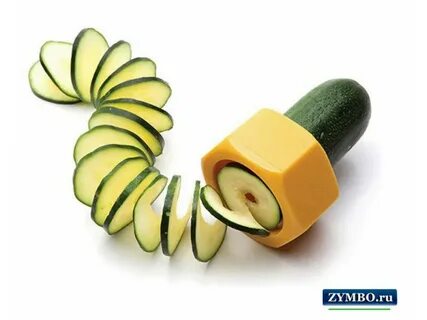 ОАО «Алтай-кокс»
ПРОЕКТ «ПЕРВАЯ ПРОФЕССИЯ» - 10-11 класс
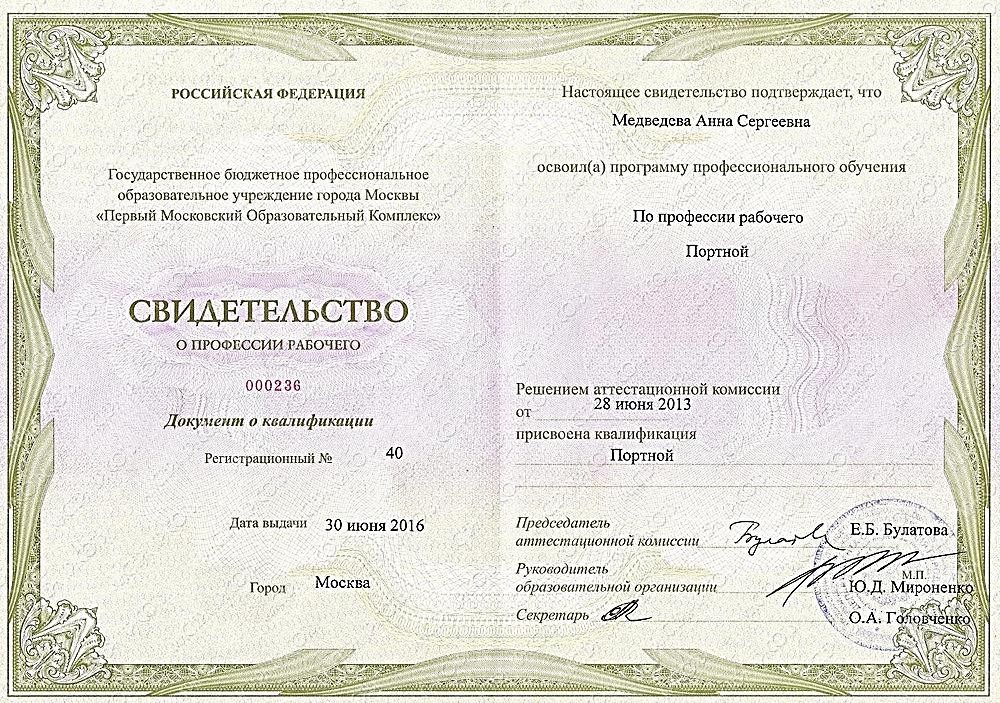 «Сварщик»
«Повар»
«Кондитер»
«Оператор ПК»
ПРОФОРИЕНТАЦИОННЫЕ КУРСЫ
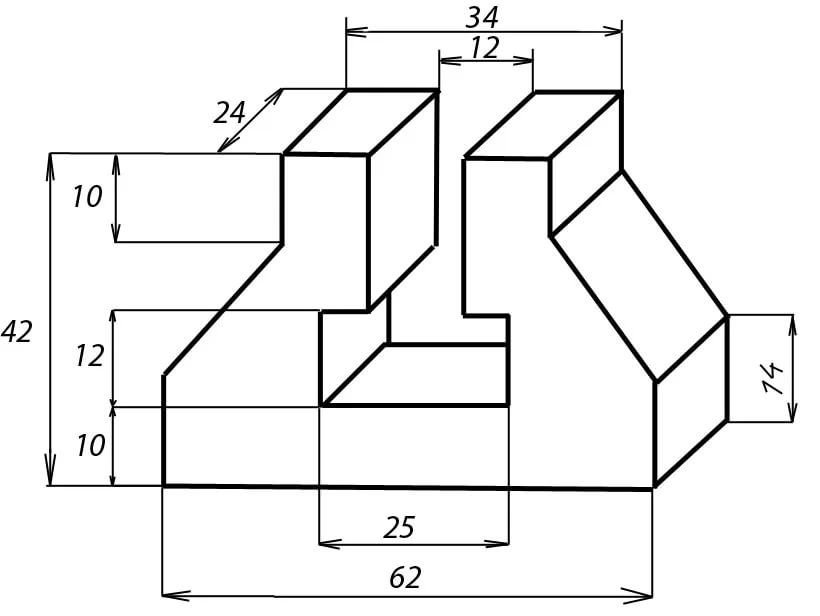 Возраст 12+
Продолжительность от- 40 минут
Не более 15 участников
Студенты – наставники
Проведение серии занятий 
Получение готового продукта
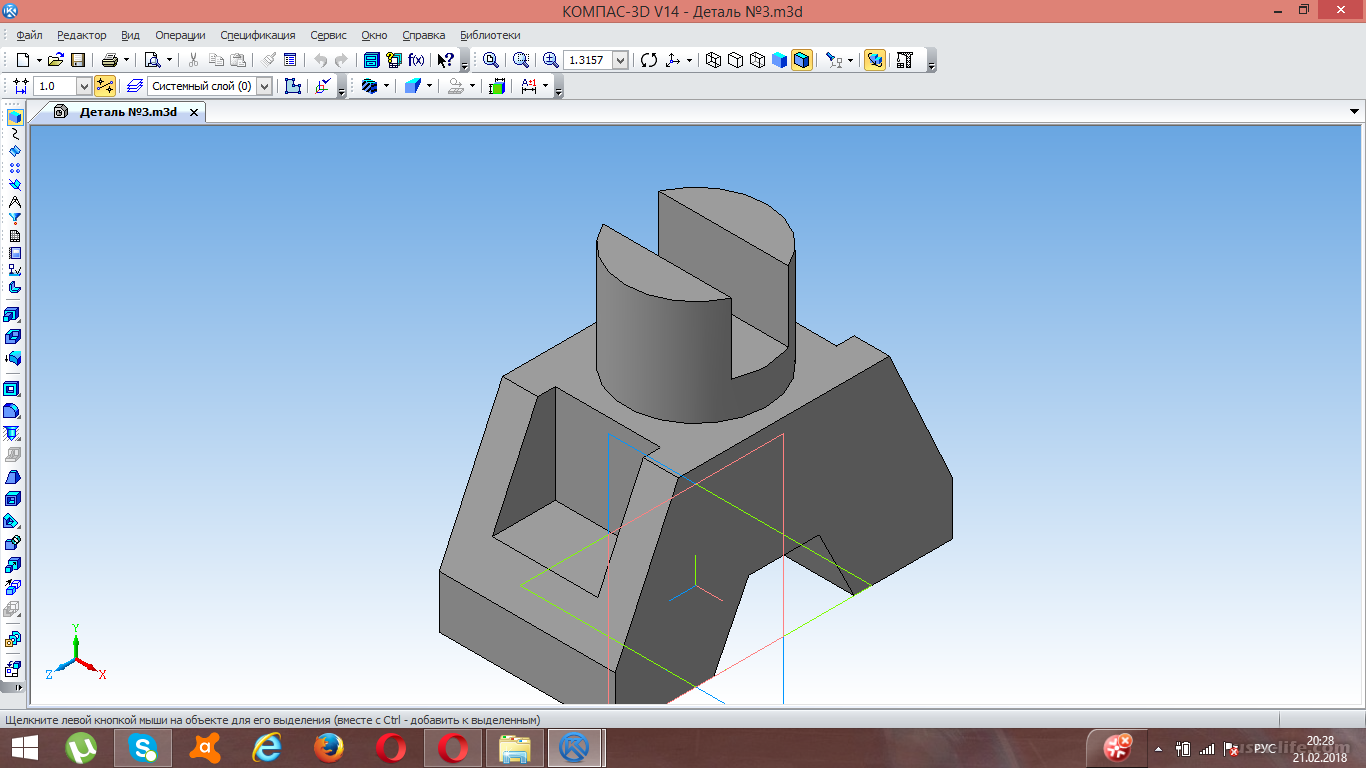 ОАО «Алтай-кокс»
Договора о сотрудничестве
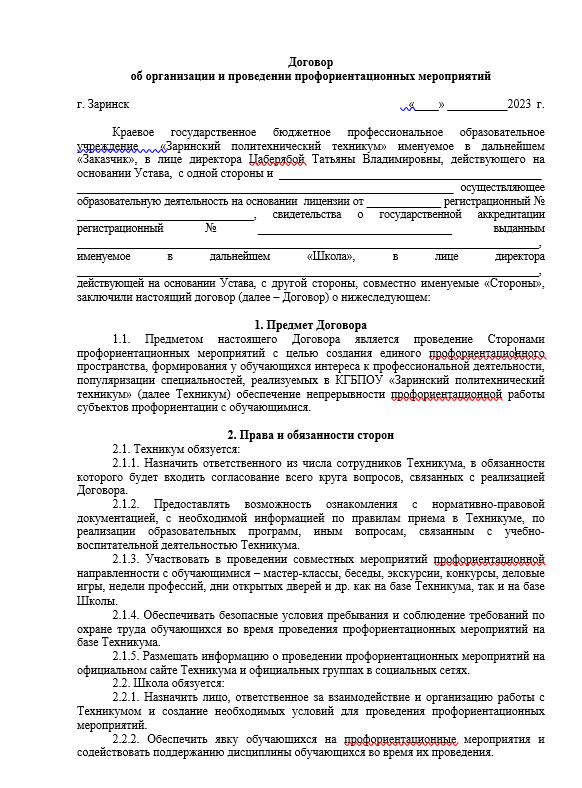 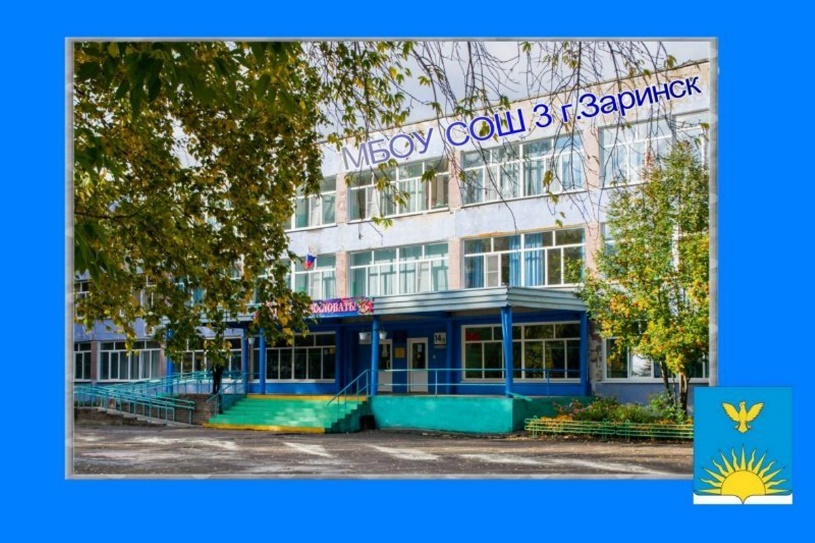 МБОУ СОШ№3
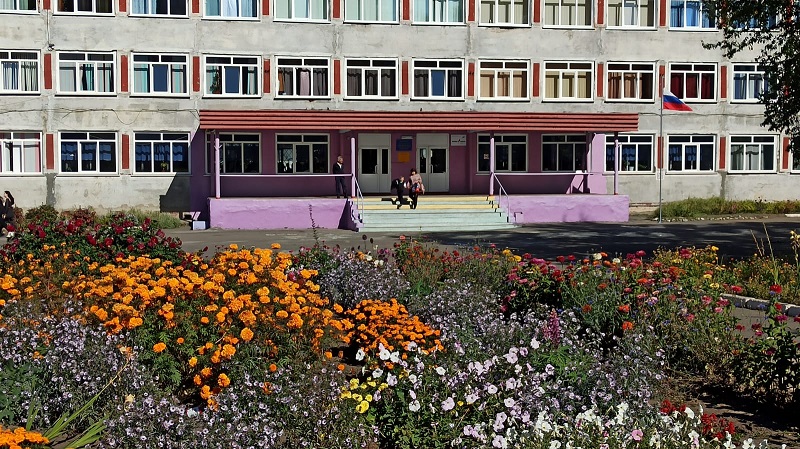 МБОУ СОШ№7
ВСТРЕЧА С РАБОТОДАТЕЛЯМИ
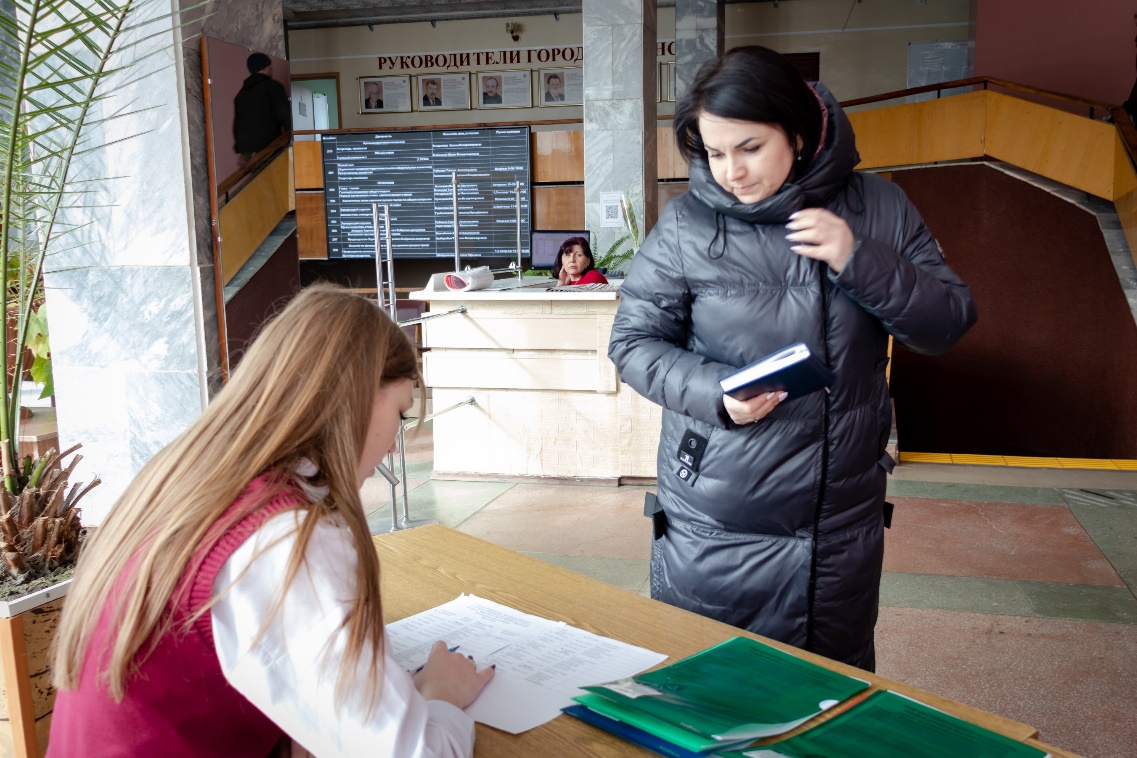 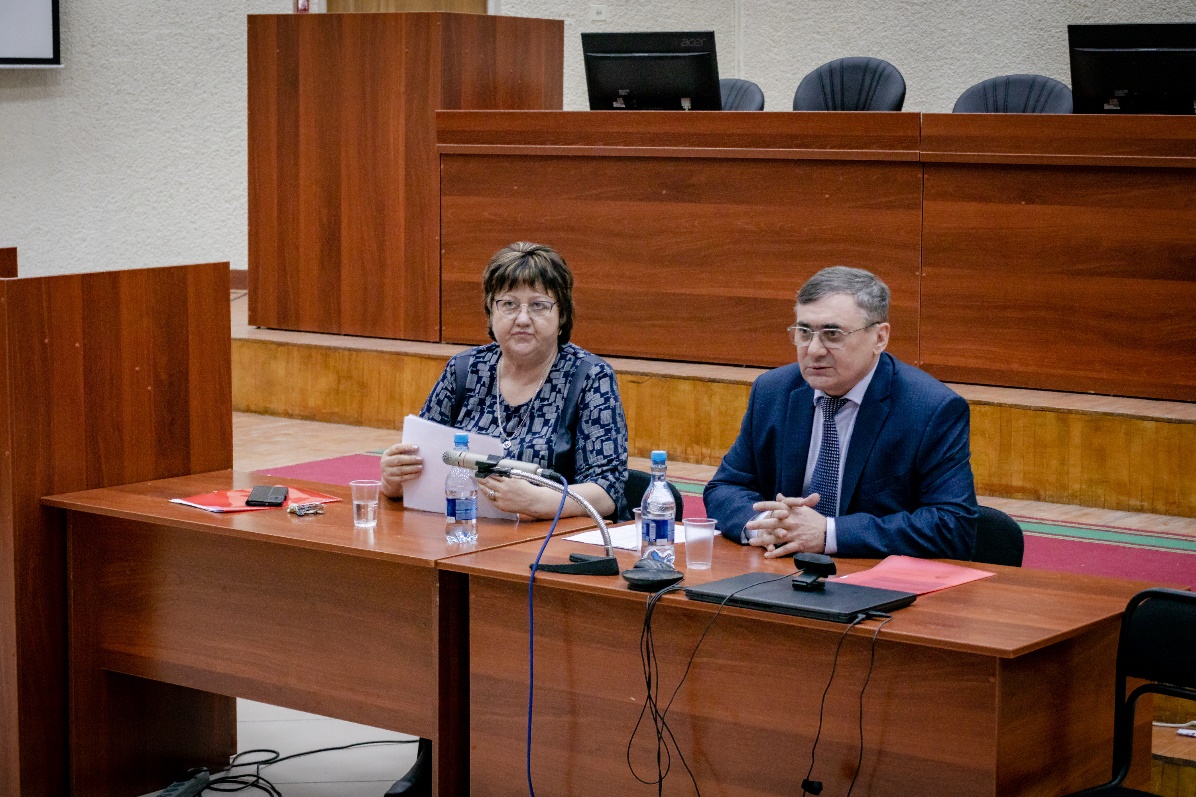 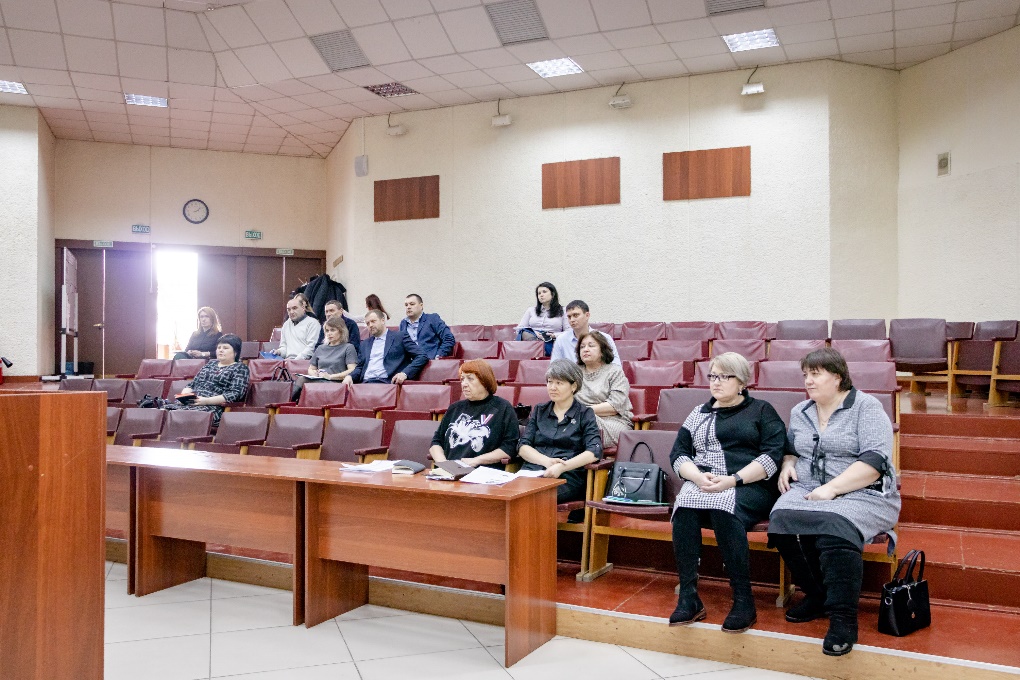 ДОРОЖНАЯ КАРТА
ОАО «Алтай-кокс»
РЕАЛИЗАЦИЯ ПРОГРАММ
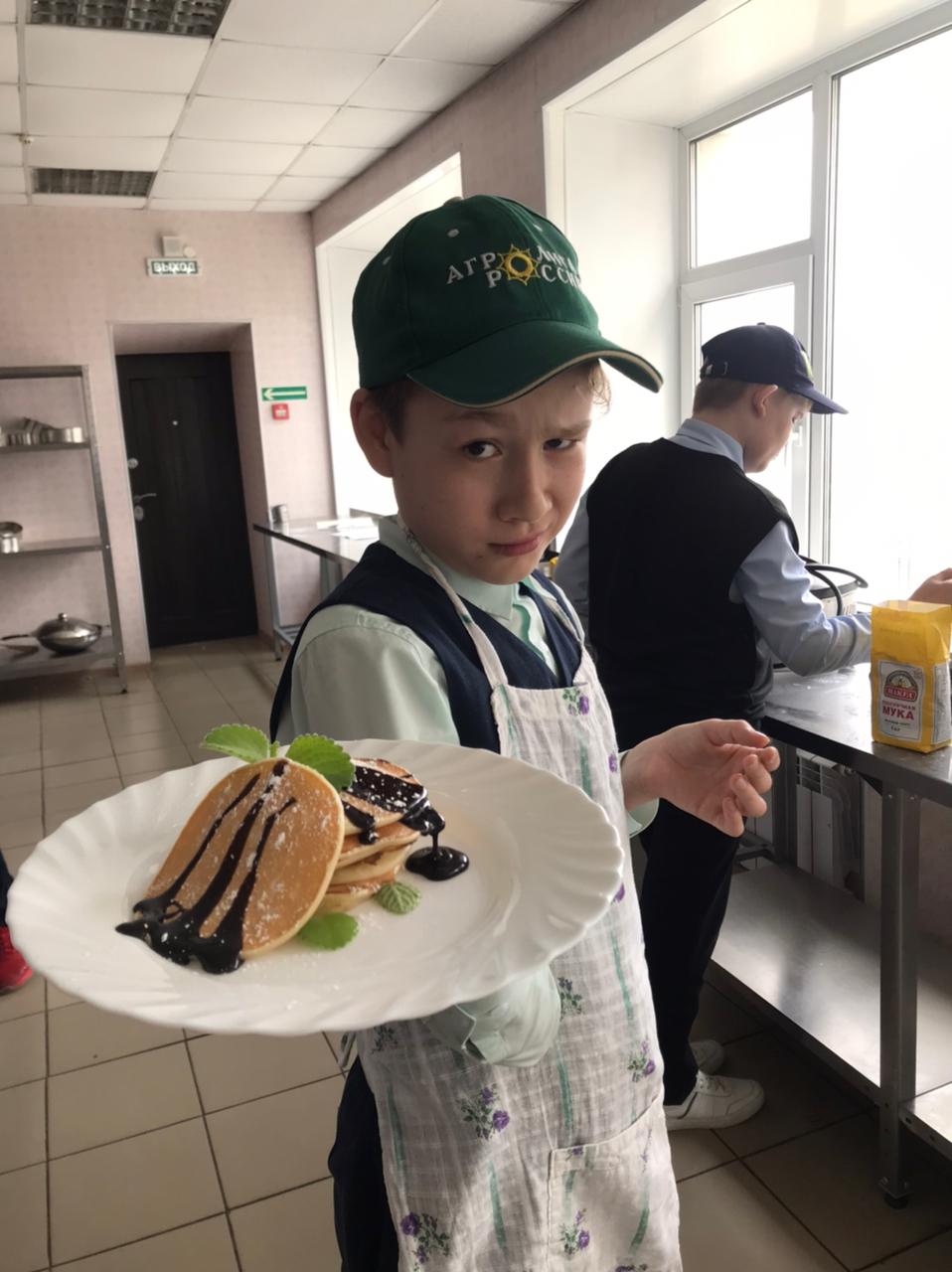 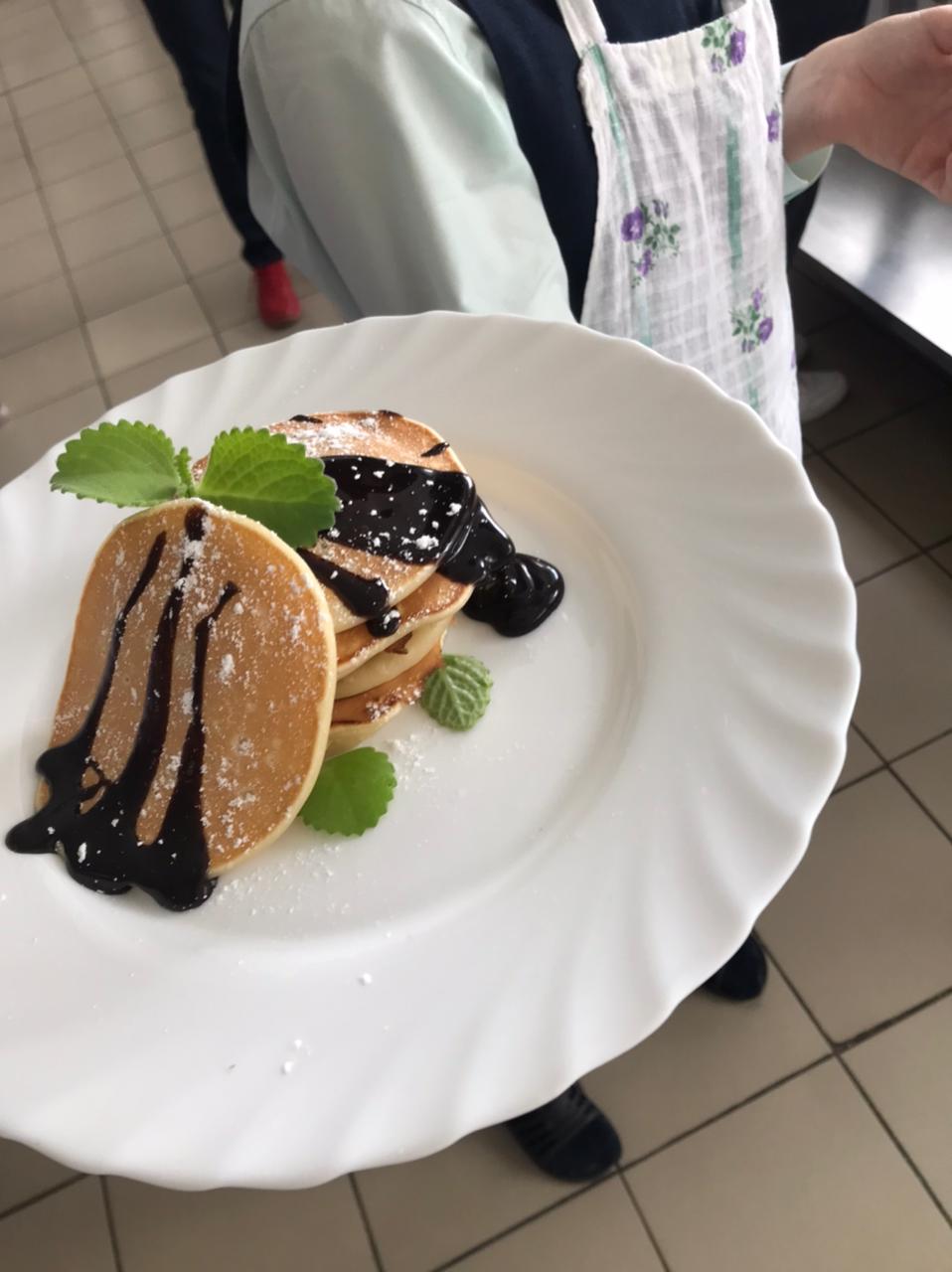 6 КЛАСС
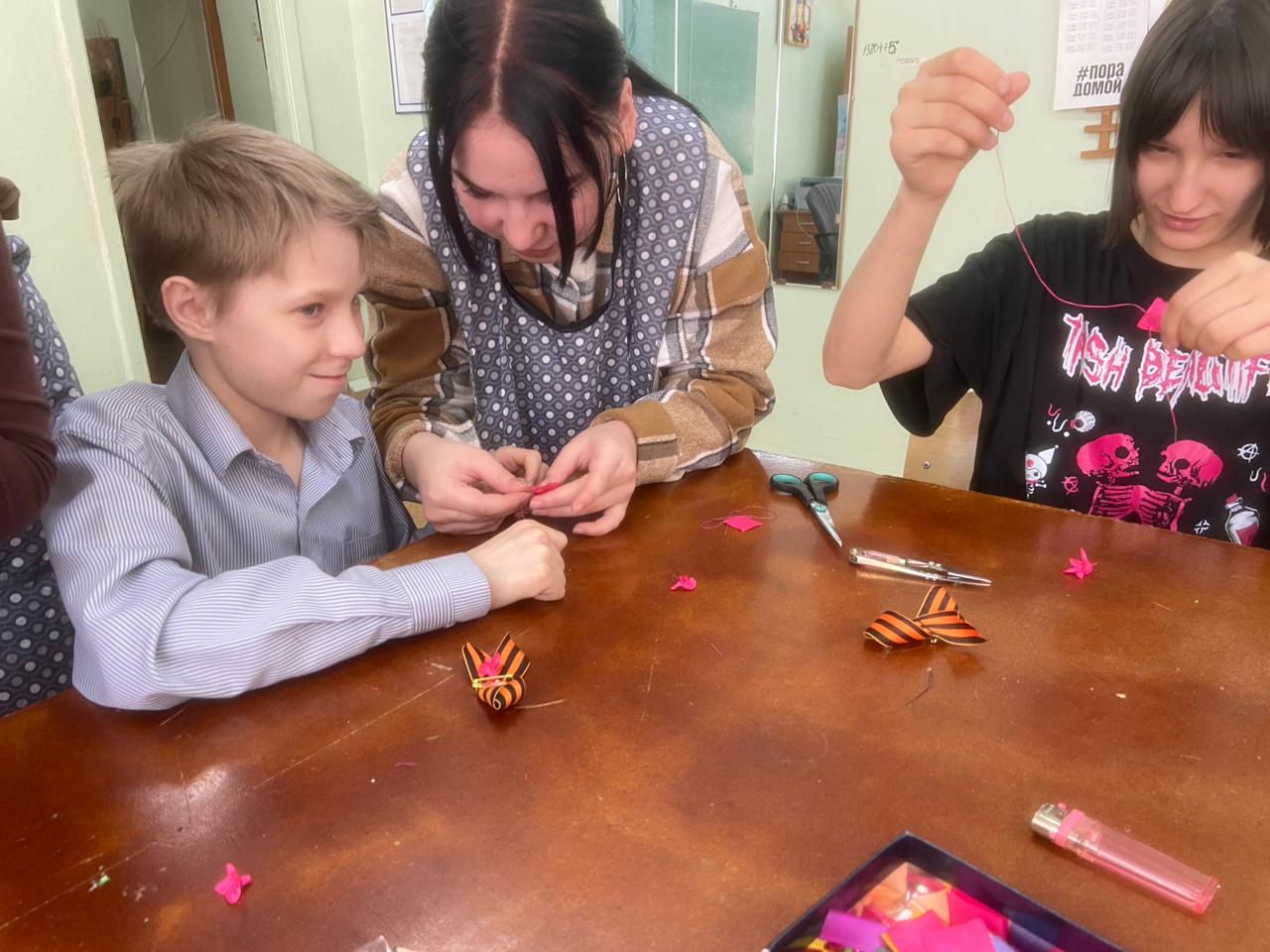 РЕАЛИЗАЦИЯ ПРОГРАММ
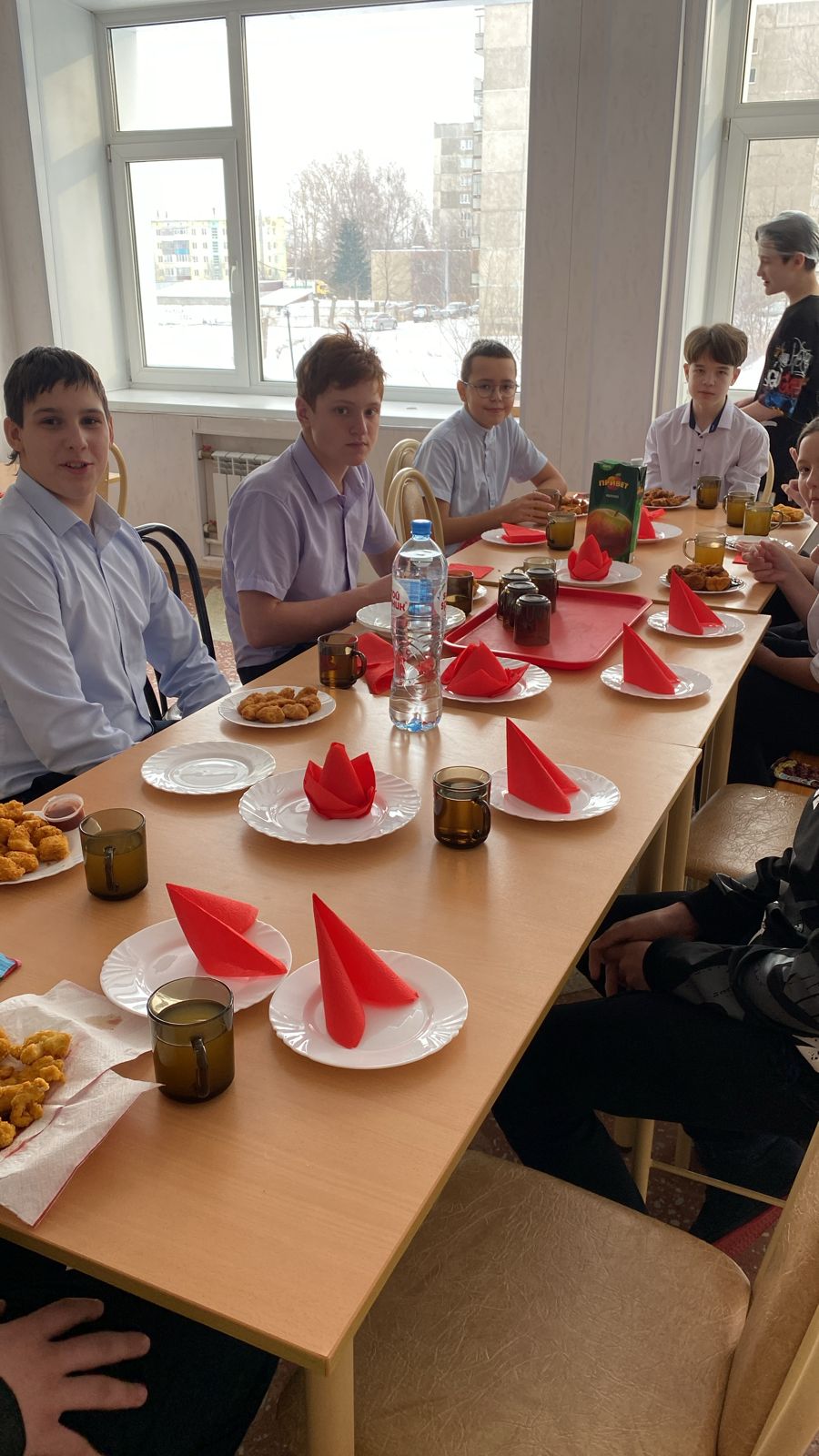 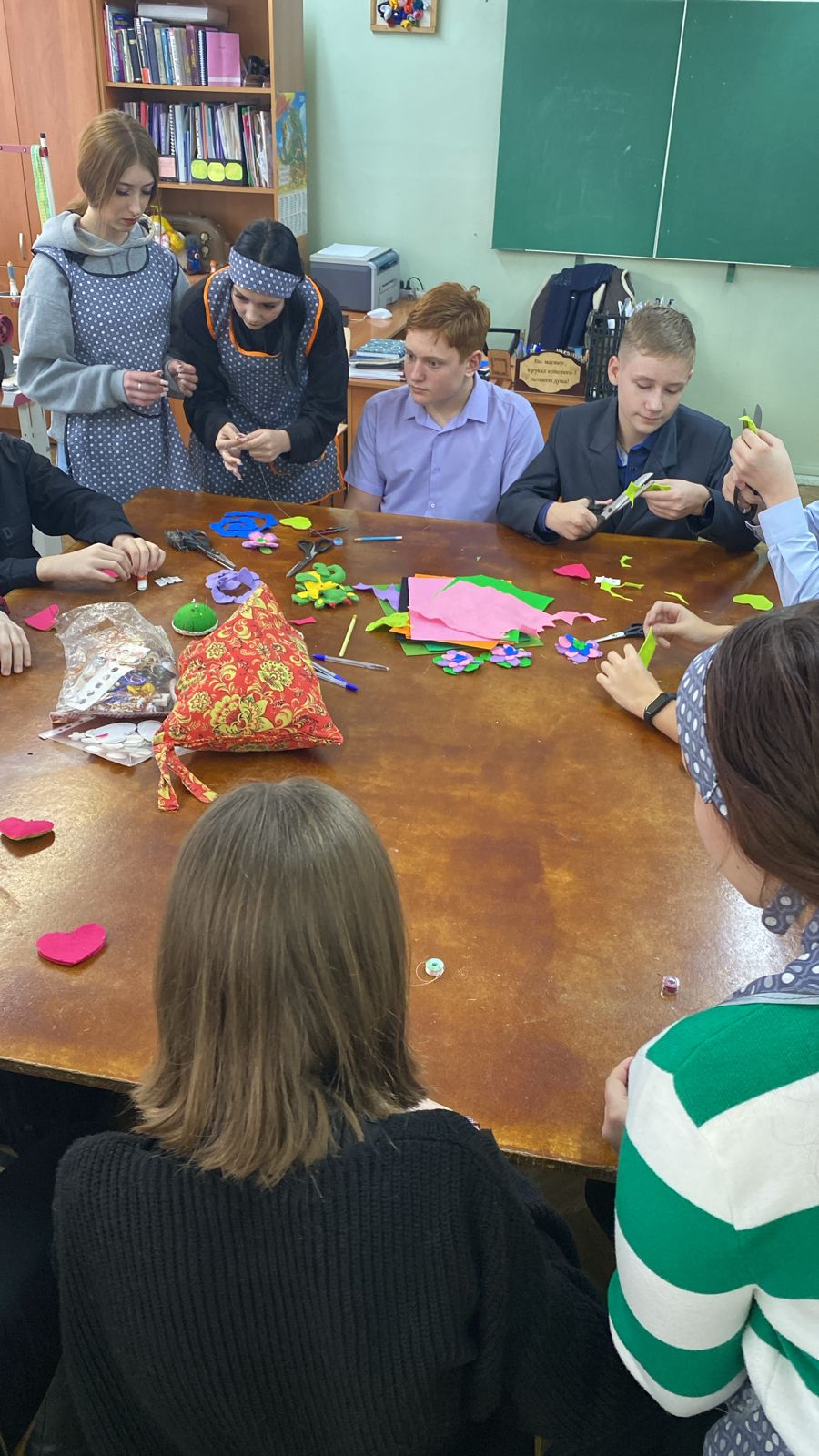 7 КЛАСС
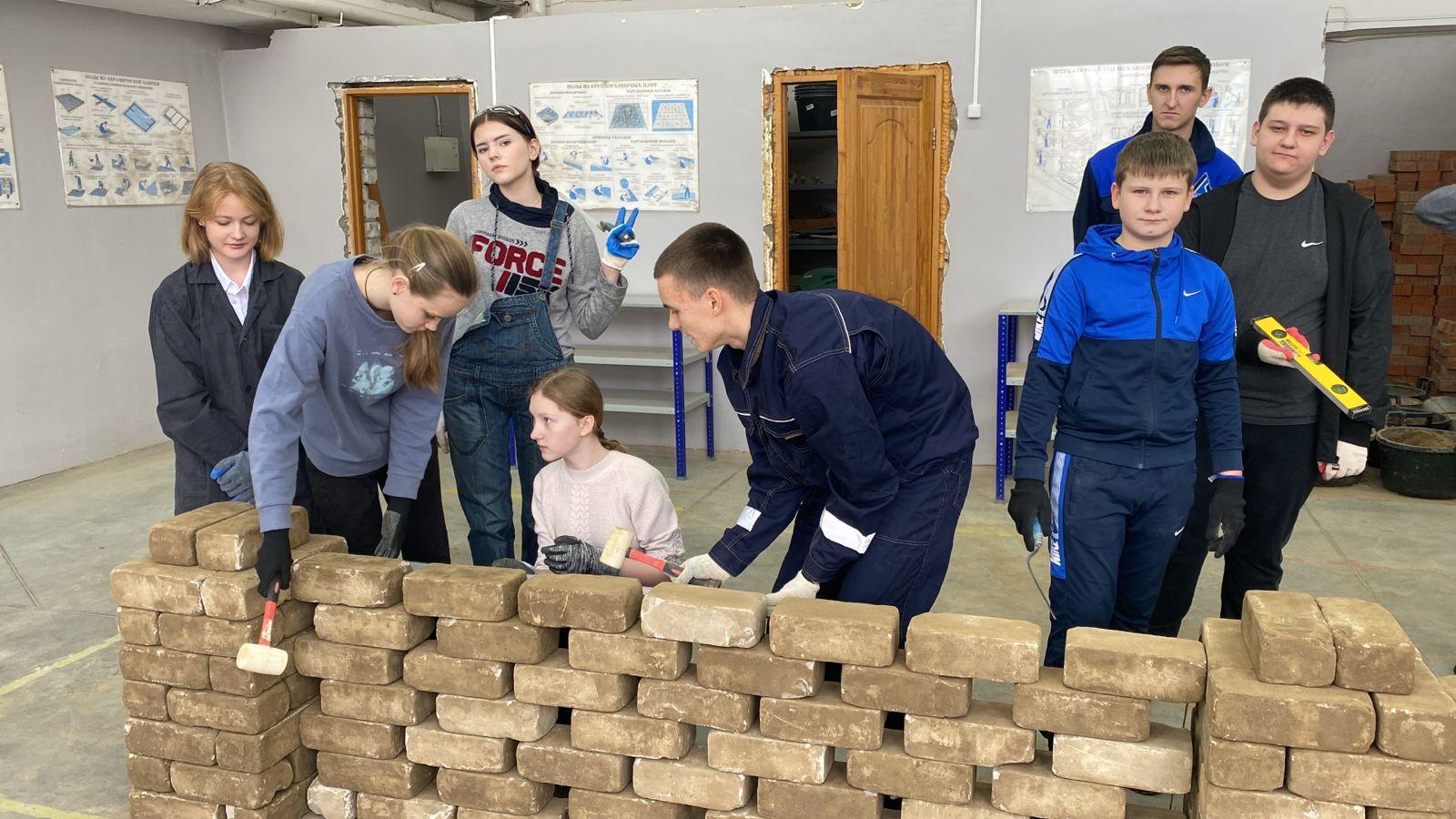 РЕАЛИЗАЦИЯ ПРОГРАММ
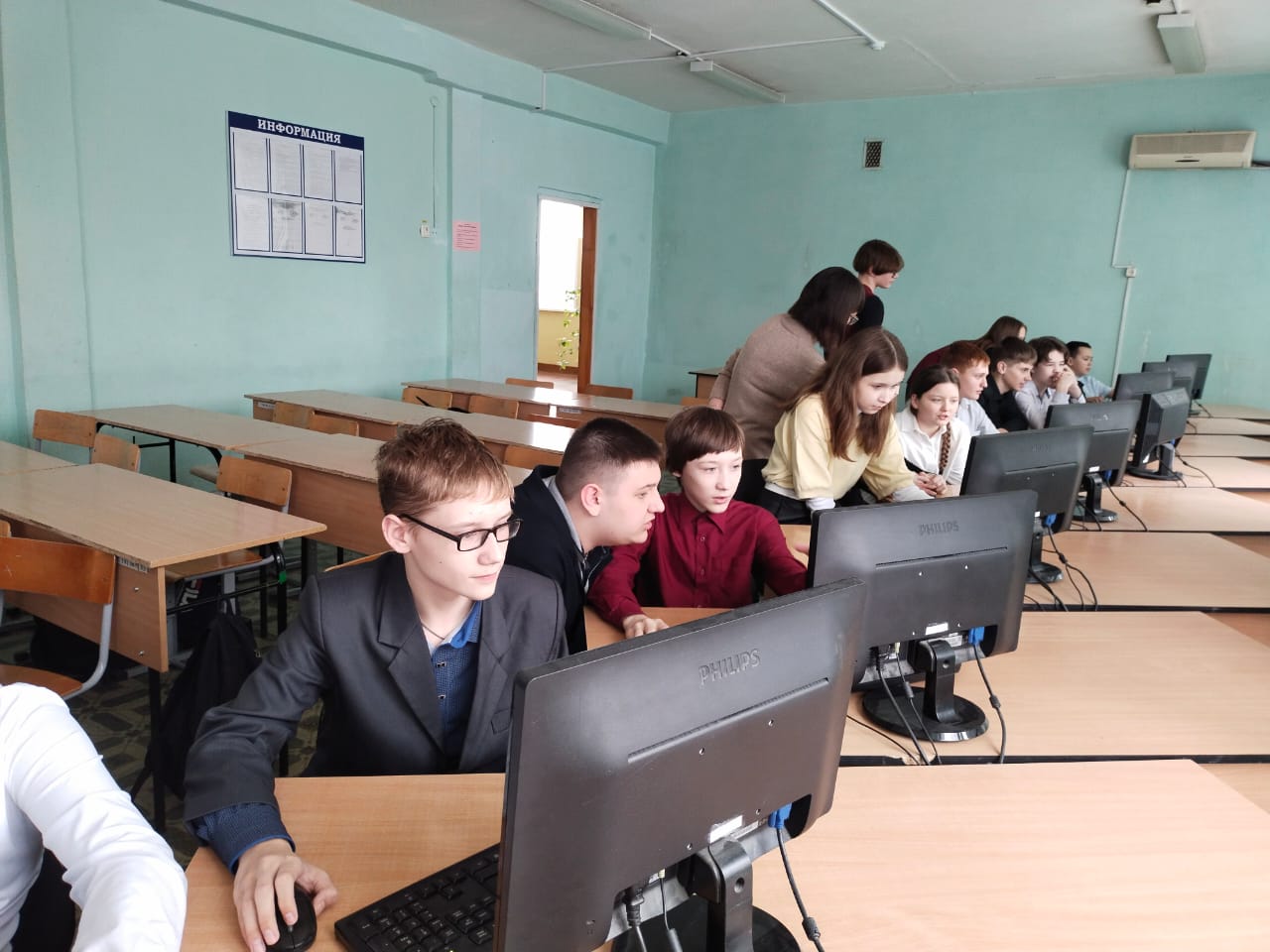 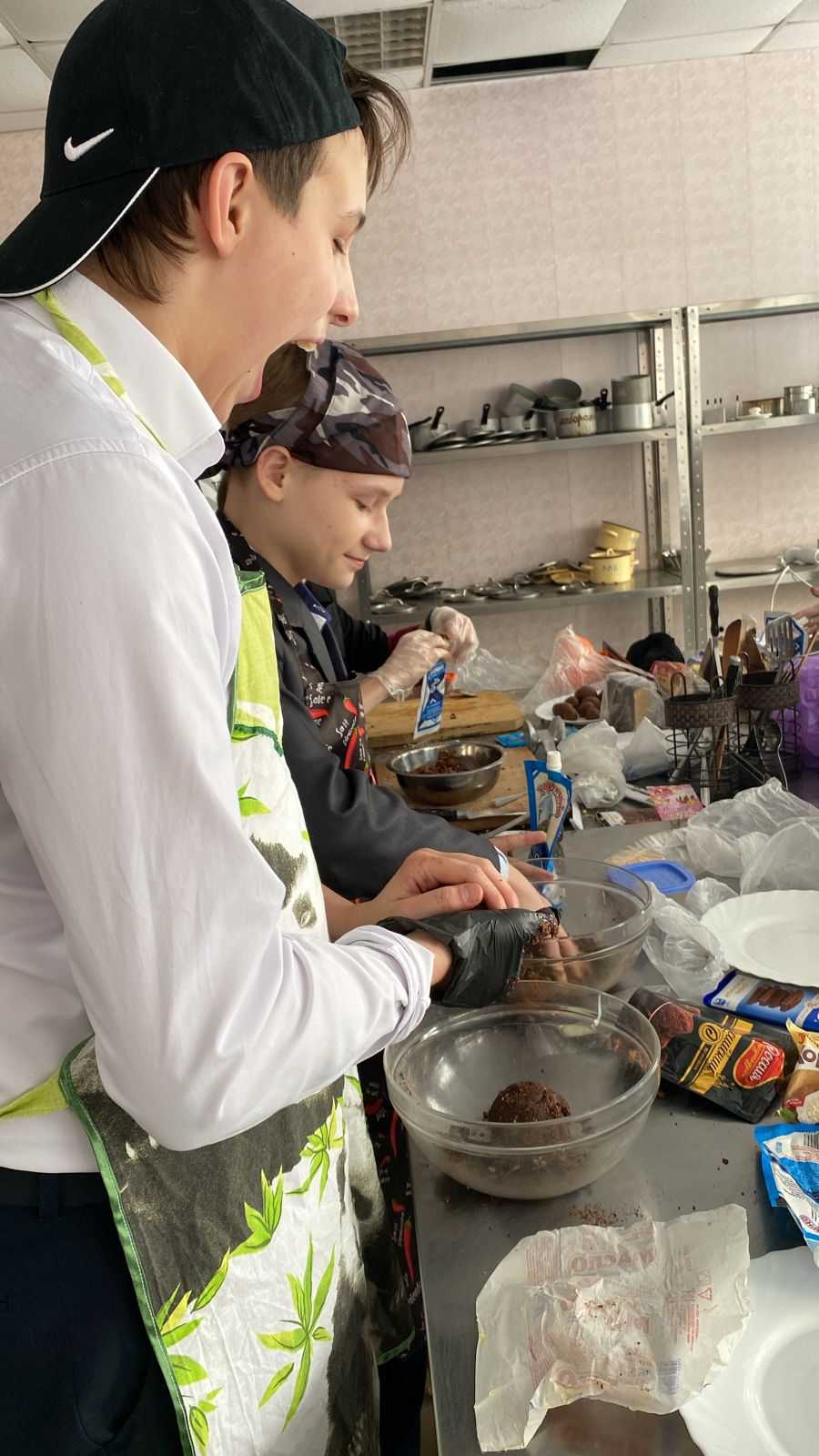 7 КЛАСС
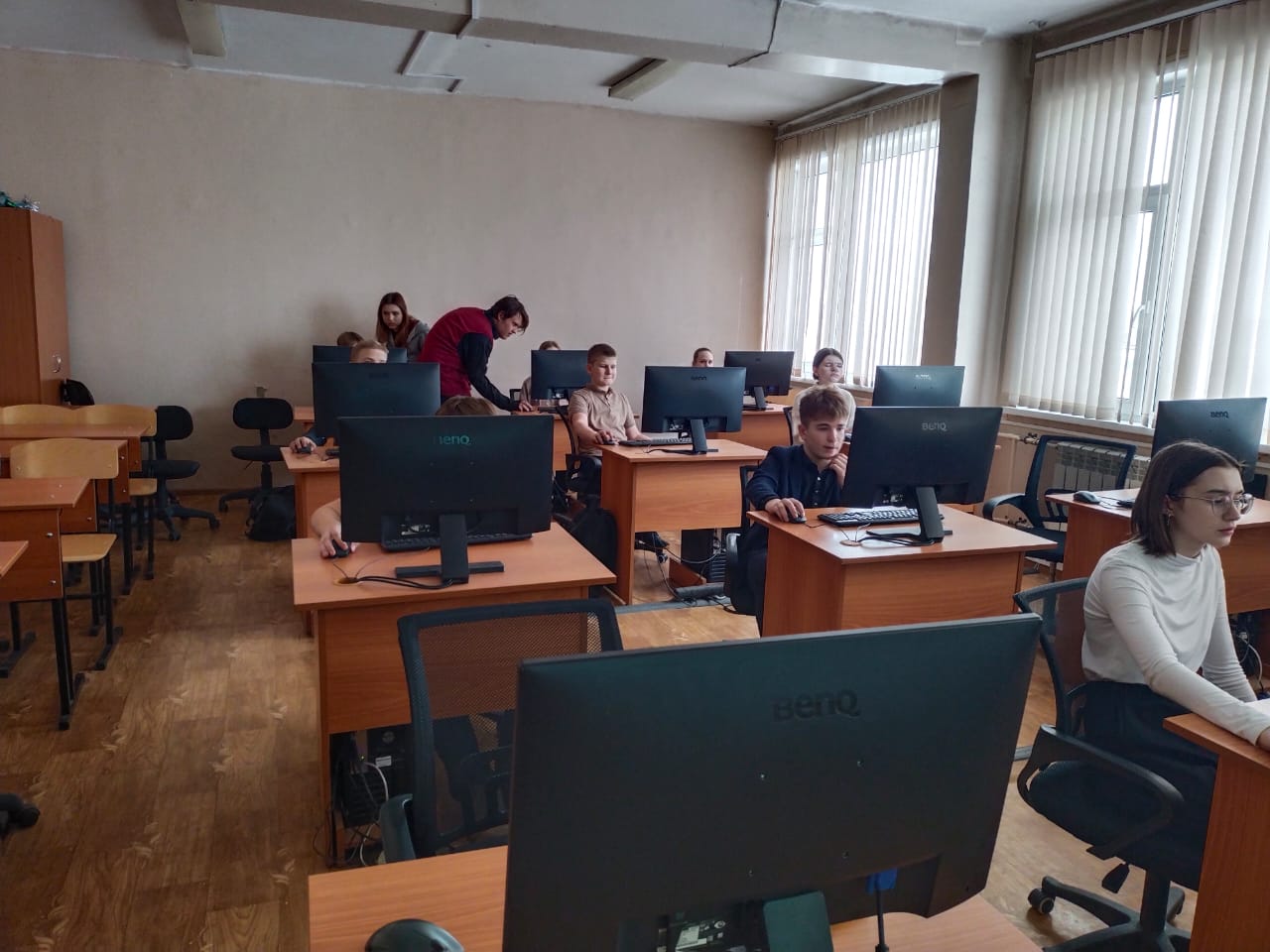 Проблемы РЕАЛИЗАЦИи ПРОГРАММы
Занятость школьников
Низкая мотивация к трудовой деятельности
Затраты на расходные материалы
Потребность сопровождения
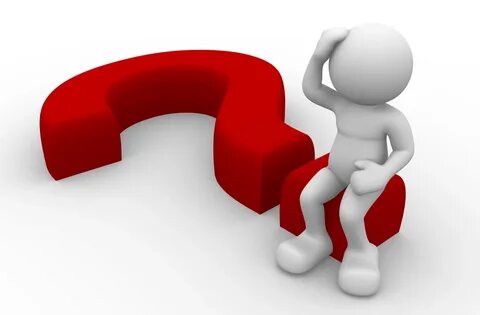 ПЕРСПЕКТИВЫ РЕАЛИЗАЦИи ПРОГРАММы
Разработка и презентация новых профессиональных проб
Организация профпроб специалистами предприятий
Проведение предприятиями  профессиональных олимпиад среди школьников
Система поощрения наиболее 
успешных слушателей
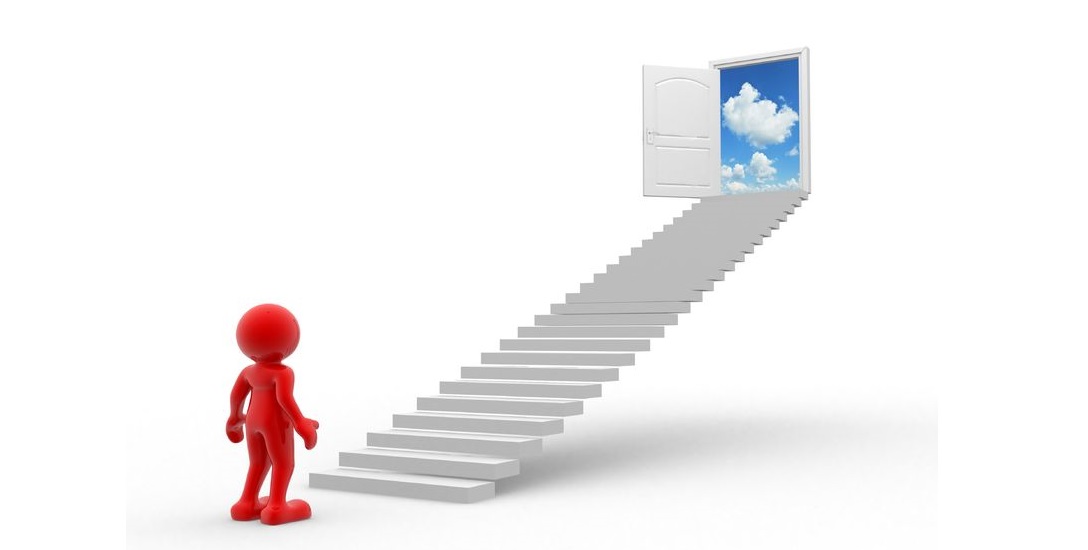